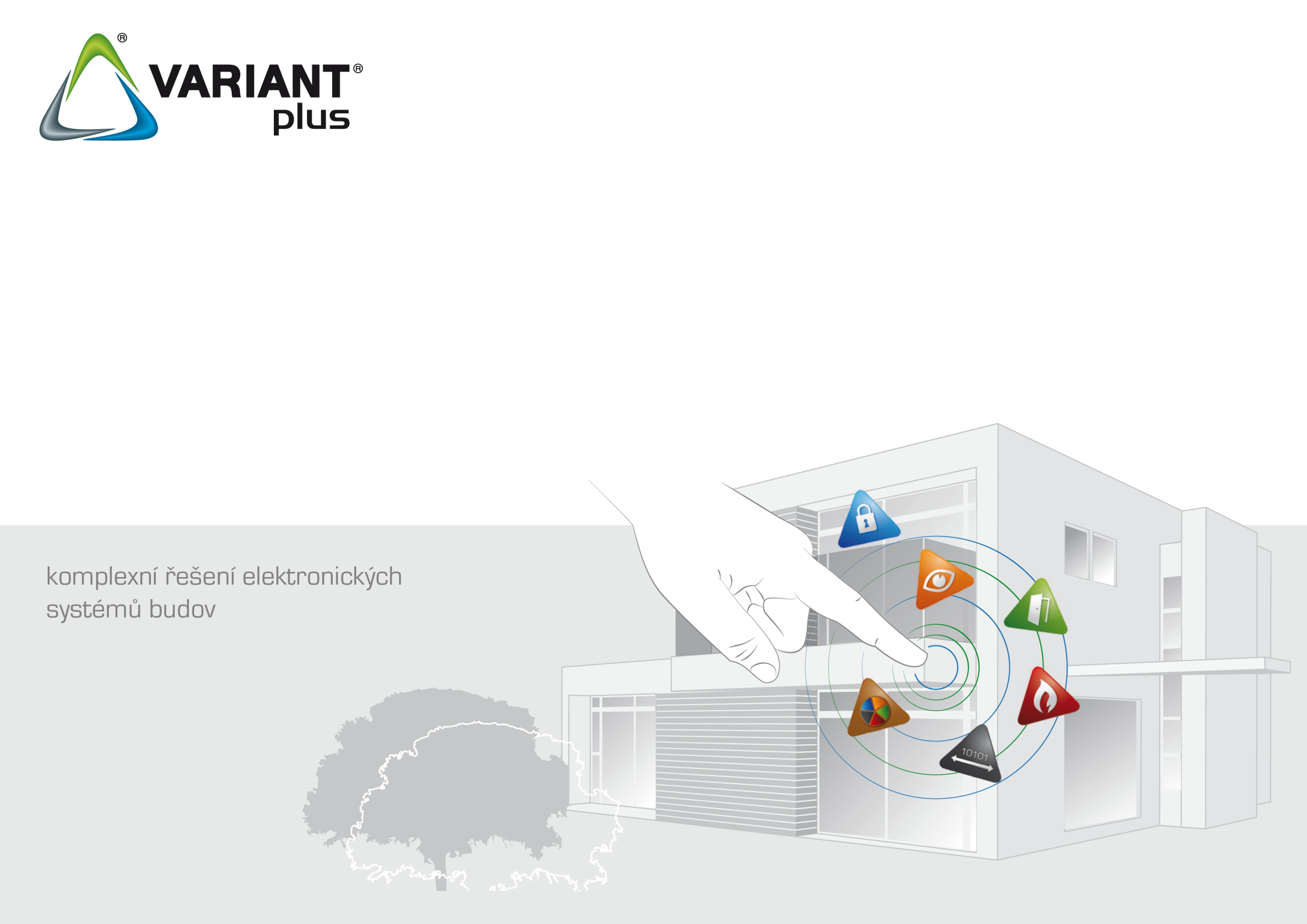 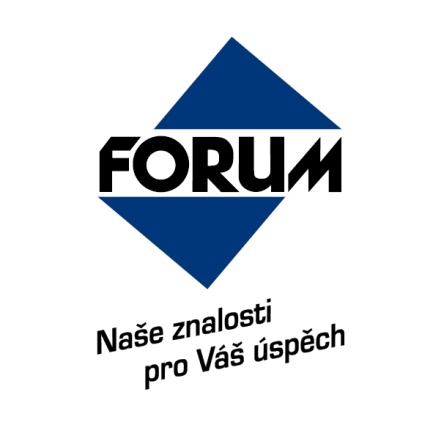 CCTVParkovací systém Dahua
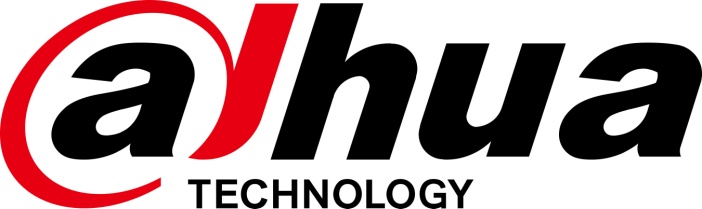 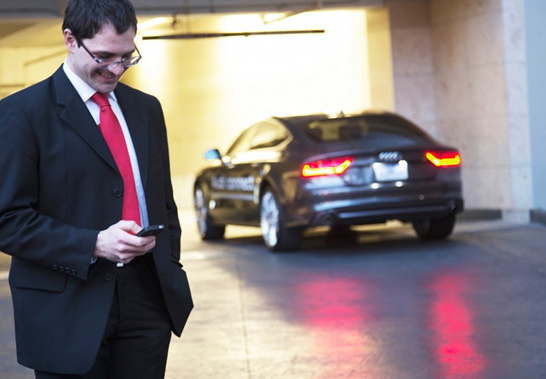 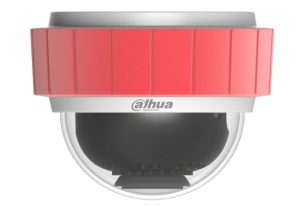 Parkovací systémy Dahua
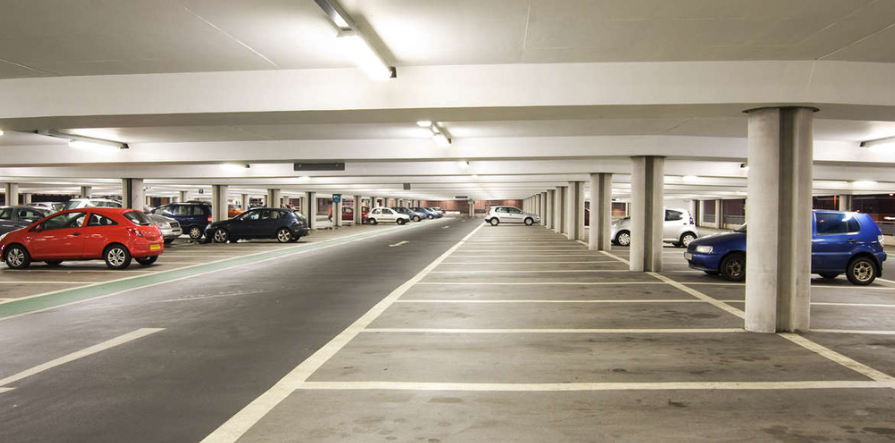 Inovace v technologii parkovacích systémů
Jaký je rozdíl?
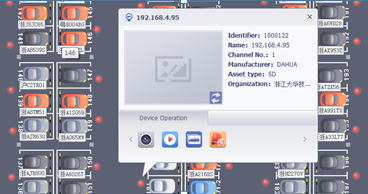 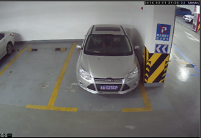 Ultrasonic Sensor
Dahua detekční kamera
Otevírá oči pro obsluhu parkoviště
Vlastnosti| Inteligence
— Více vestavěných algoritmů
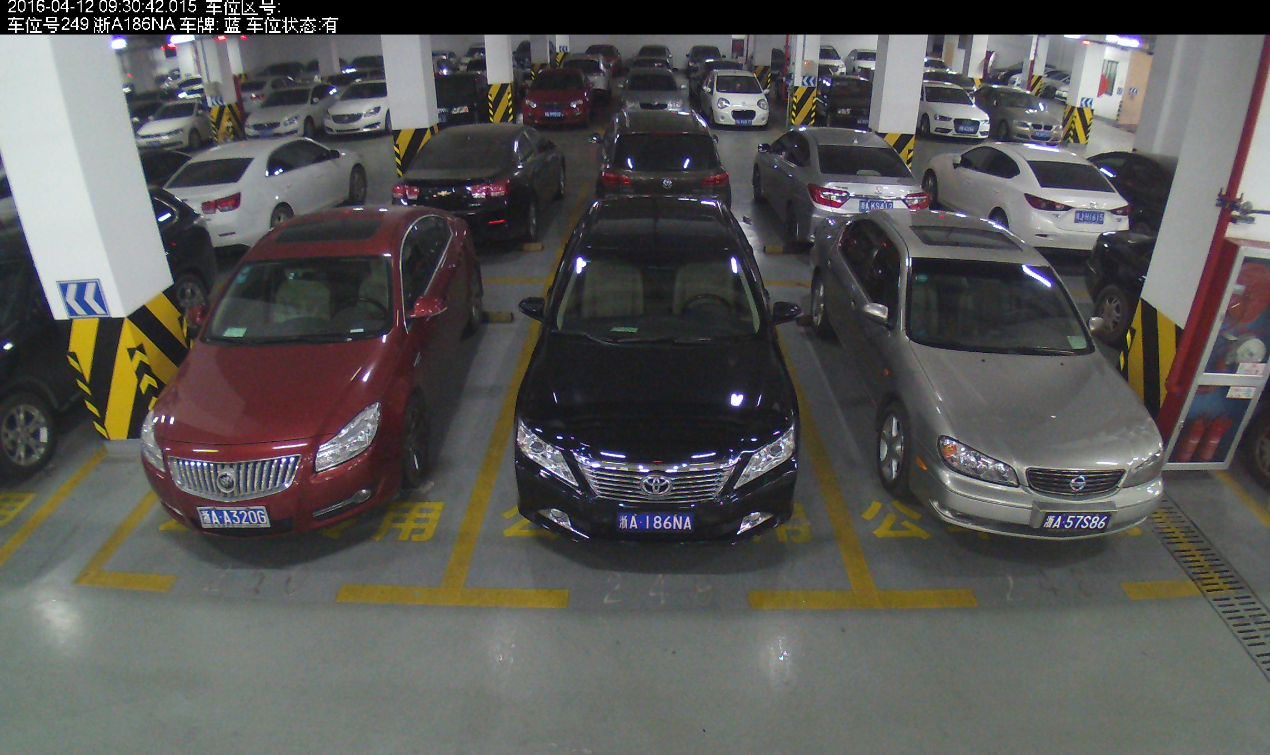 Registrační značka
 Obrys vozidla
 Nápisy, protisvětlo, atd…
Návrh systému
Detekce místa
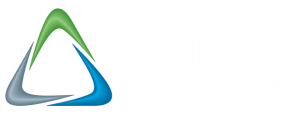 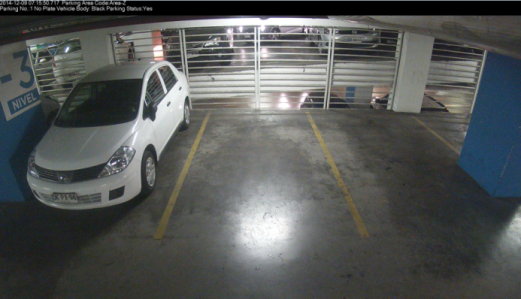 Kamera DETEKUJE a  INDIKUJEstav obsazenosti parkovací oblasti(i bez RZ)
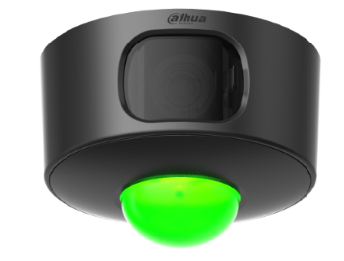 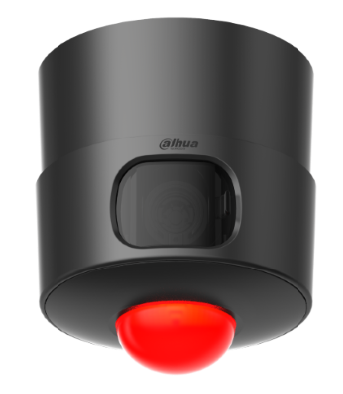 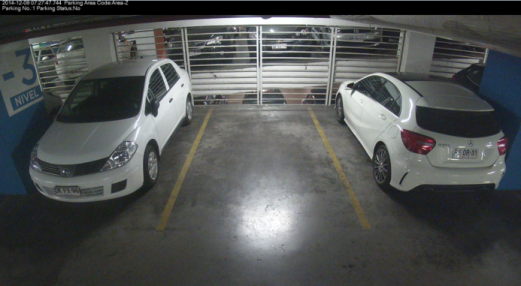 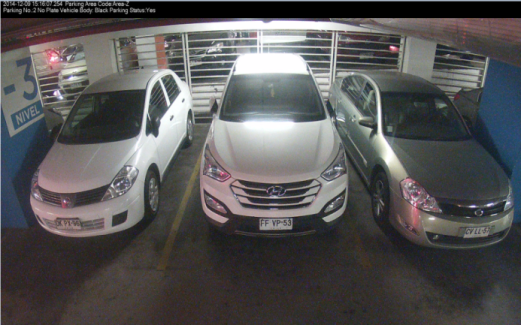 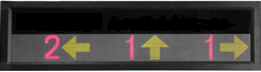 Volná parkovací místa
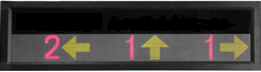 Volná parkovací místa
Navigace
Přehledná navigace
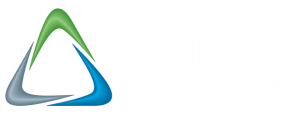 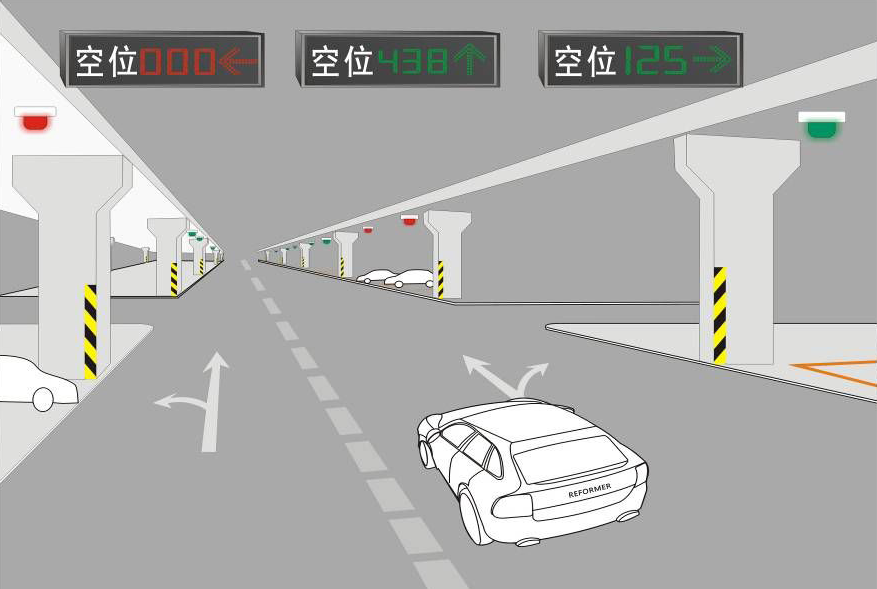 Zobrazení volných míst 
Informační LED zobrazí počet volných parkovacích míst a naviguje řidiče do oblastí s volnými místy.
Obsazenost parkovací pozice
Řidič může vyhledávat volná místa dle světelné signalizace a navigačních LED ukazatelů.
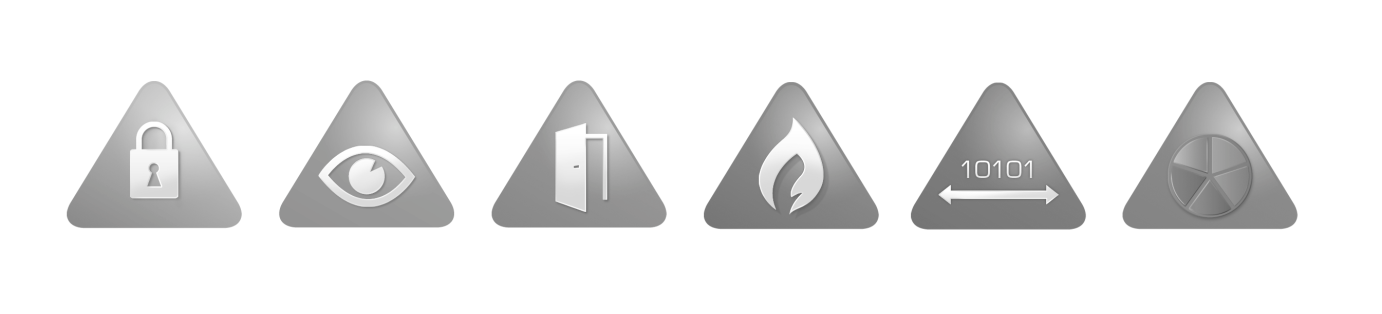 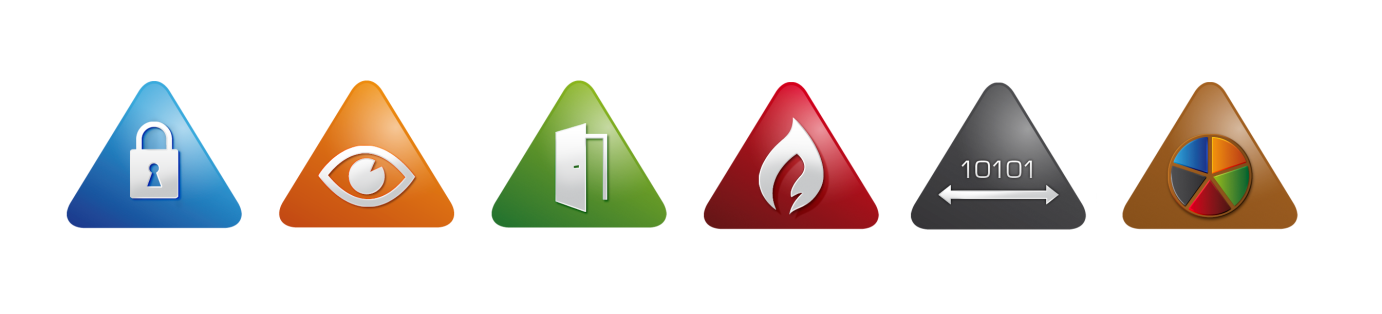 OC Novy Smíchov, Praha 5, Anděl

1800 parkovacích míst ve 2 patrech
720 parkovacích kamer – detekují 2 nebo 3 parkovací místa
Vnitřní navigace na volná místa – cca 55 ukazatelů s počitadlem volných míst (1 / 2 / 3 směry)
Indikátor obsazenosti nabízí  až 7 barev (zelená, červená, modrá, fialová)
Pracoviště pro vizualizaci, vyhledávání vozidel nebo záznamu obrazu umístěné v místnosti správy parkingu.
Zákazníci mohou vyhledávat umístění vozidla pomocí kiosků
Algoritmus detekce tvaru vozidel
Rozpoznávání RZ zaparkovaných vozidel
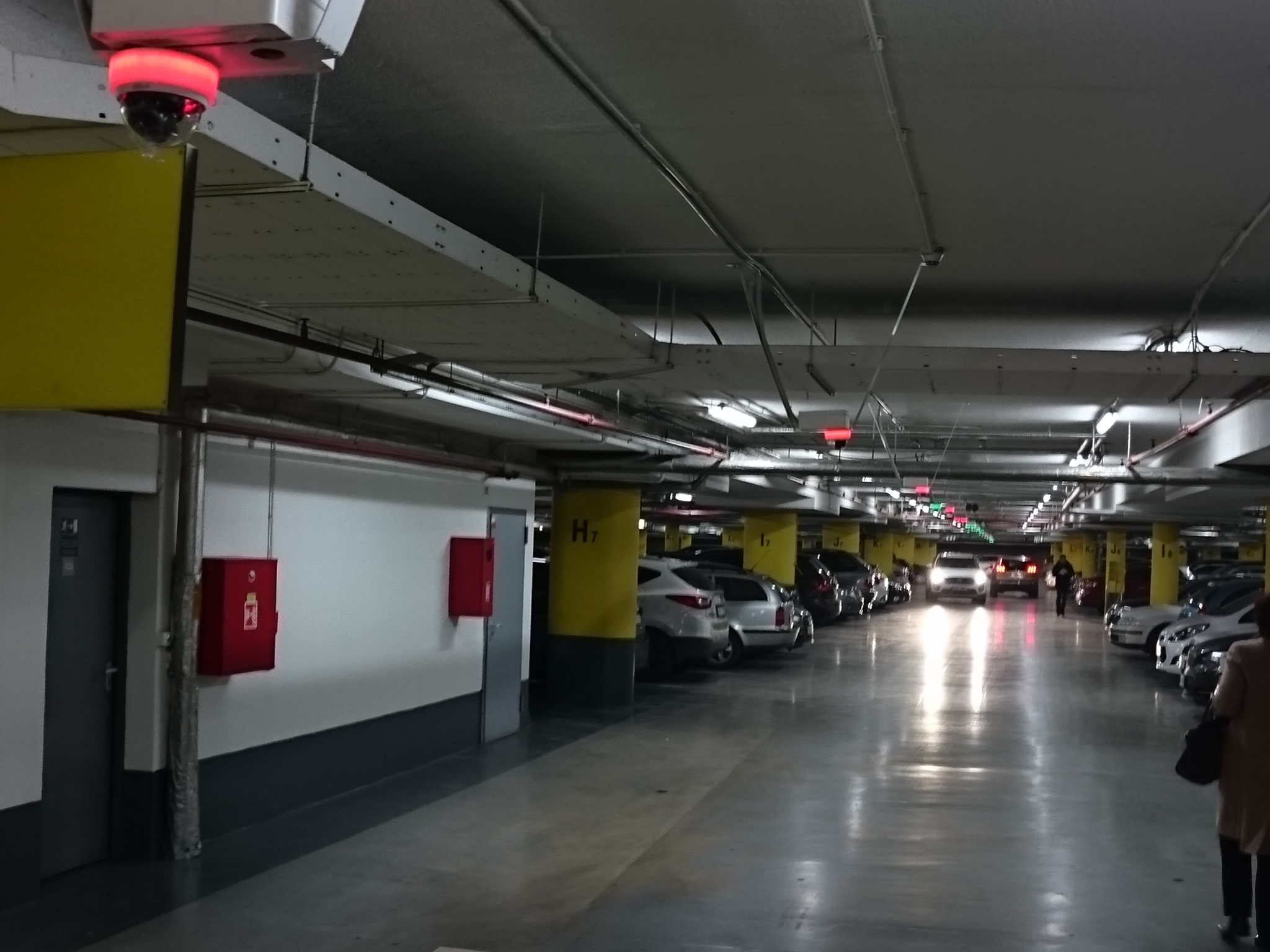 NCNS
Realizace 2018
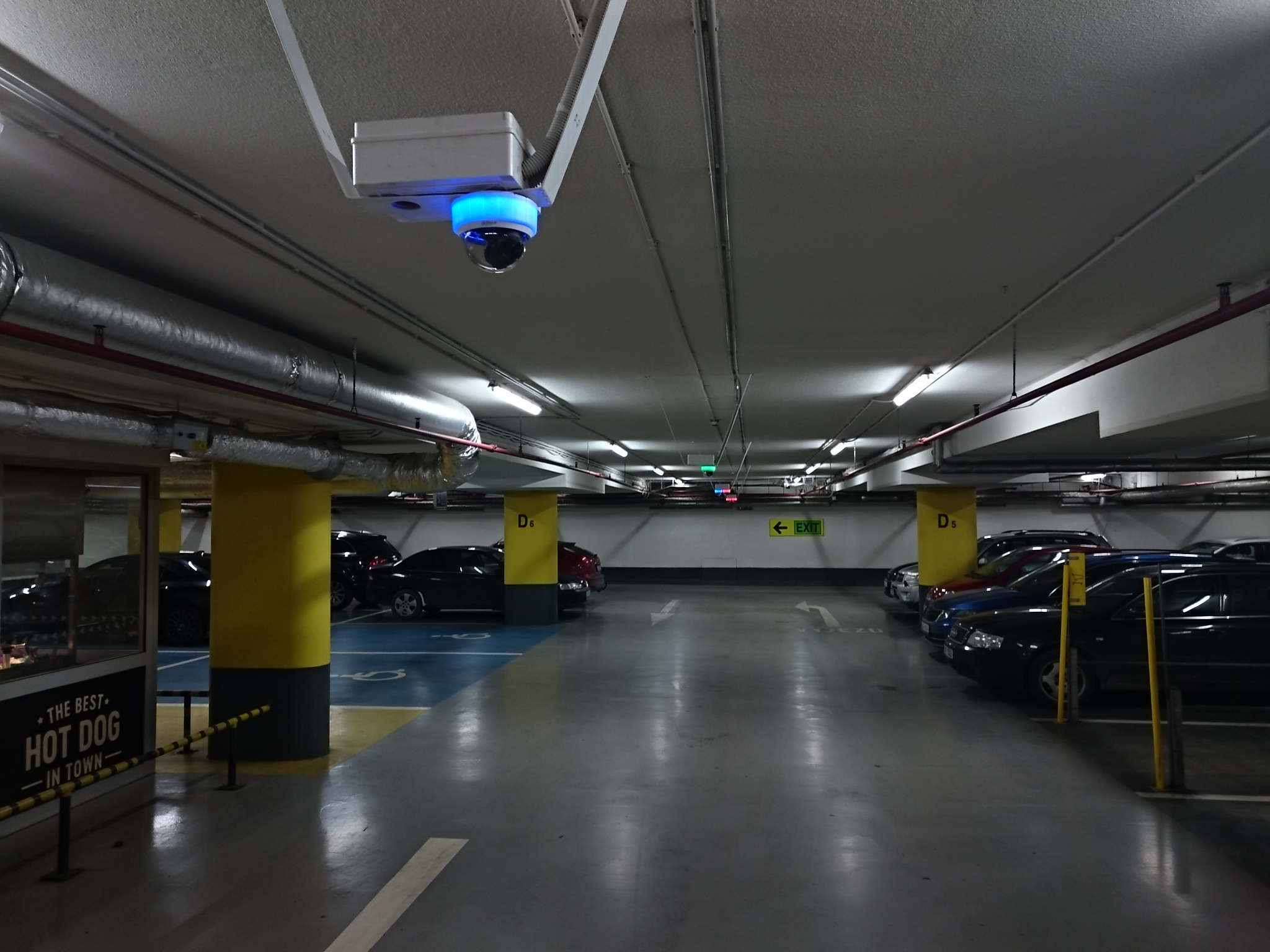 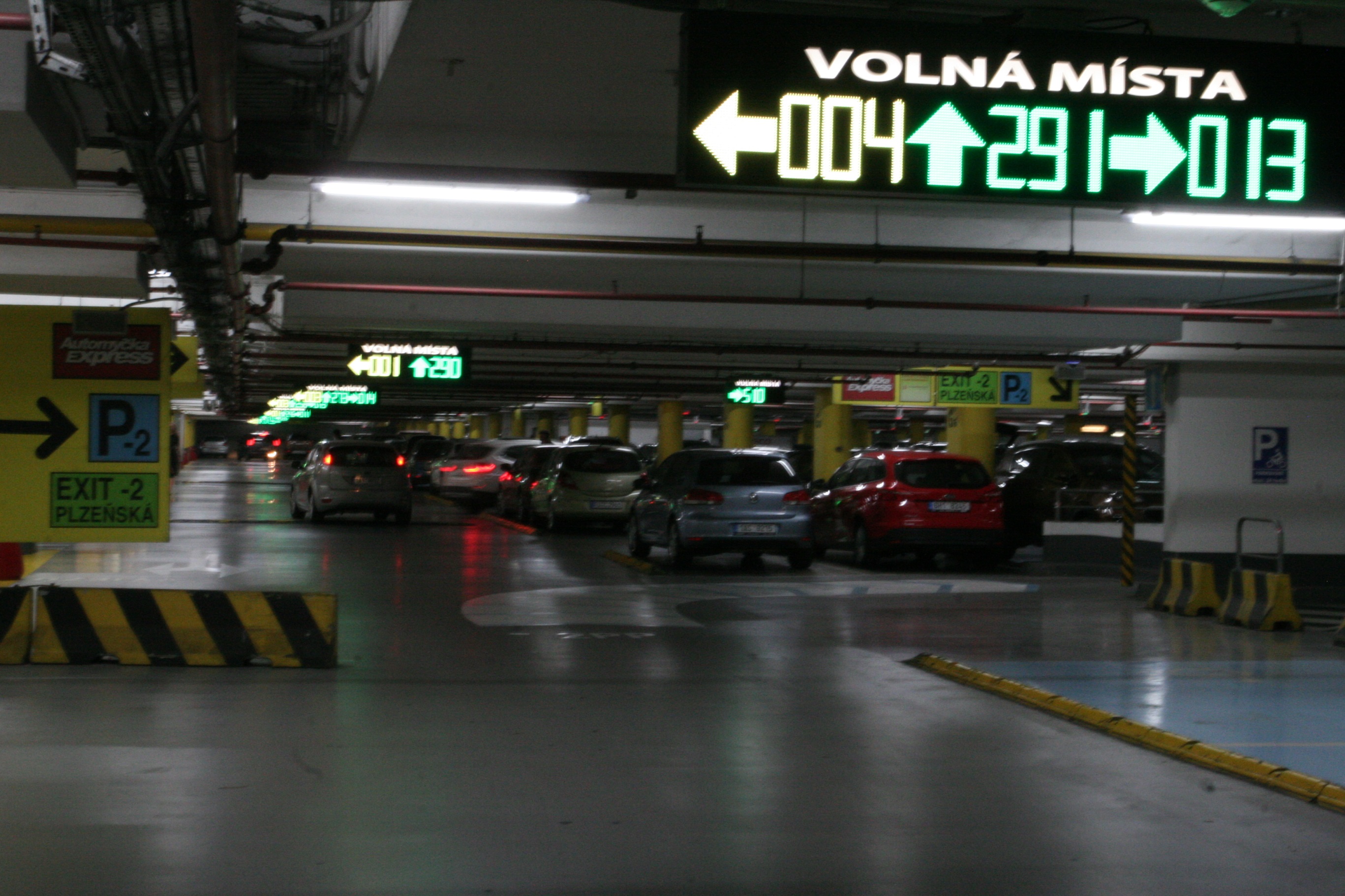 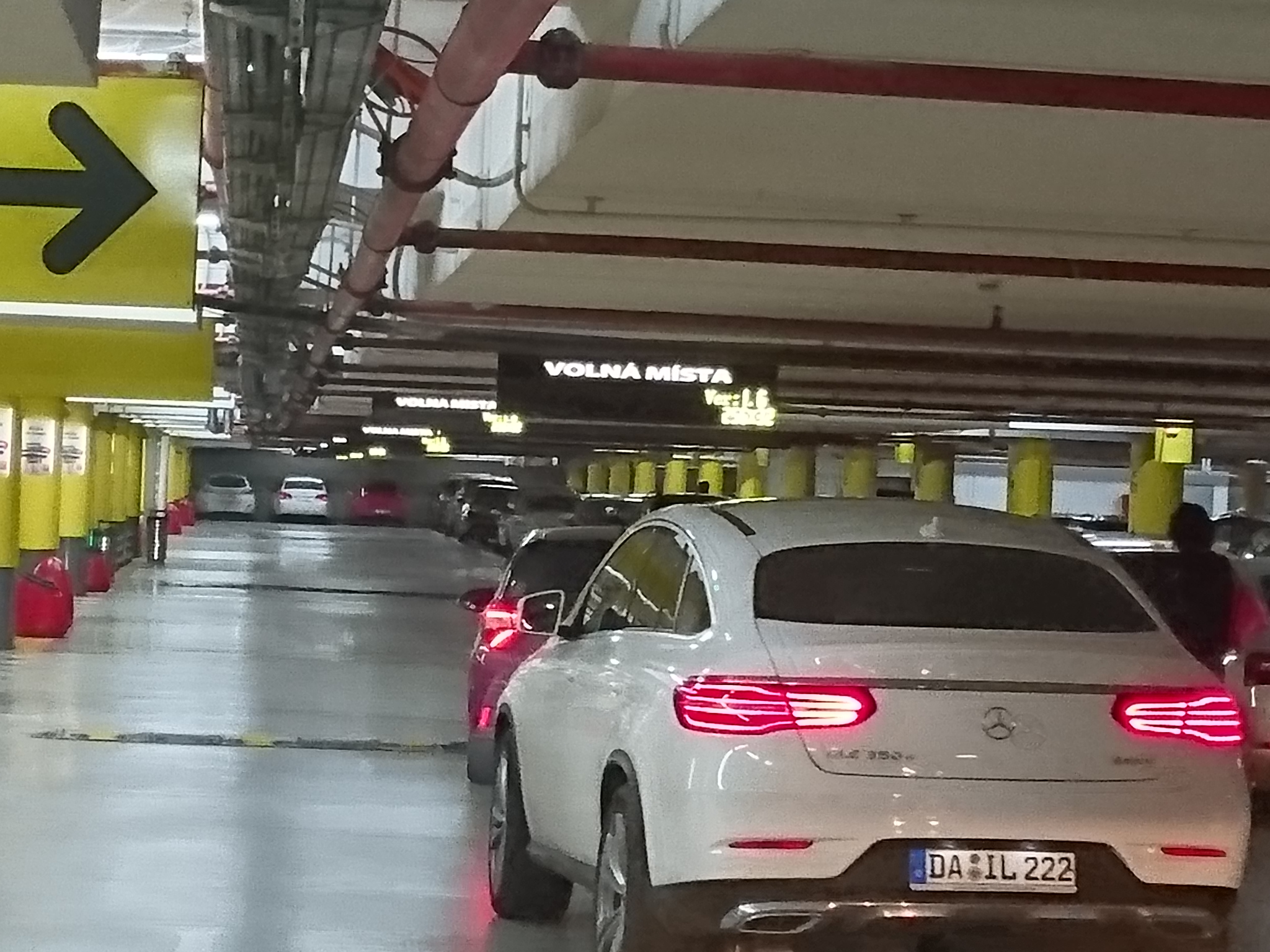 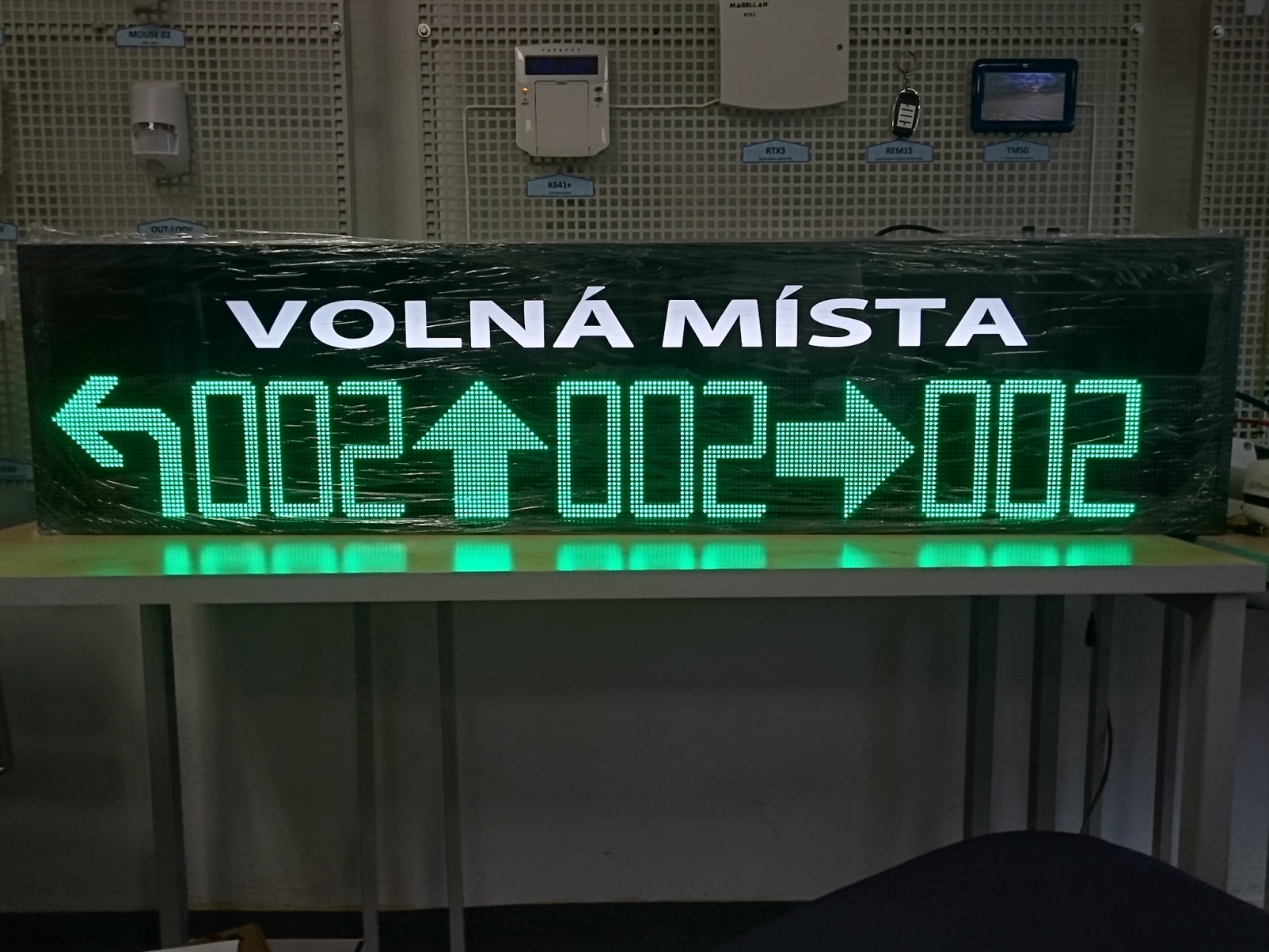 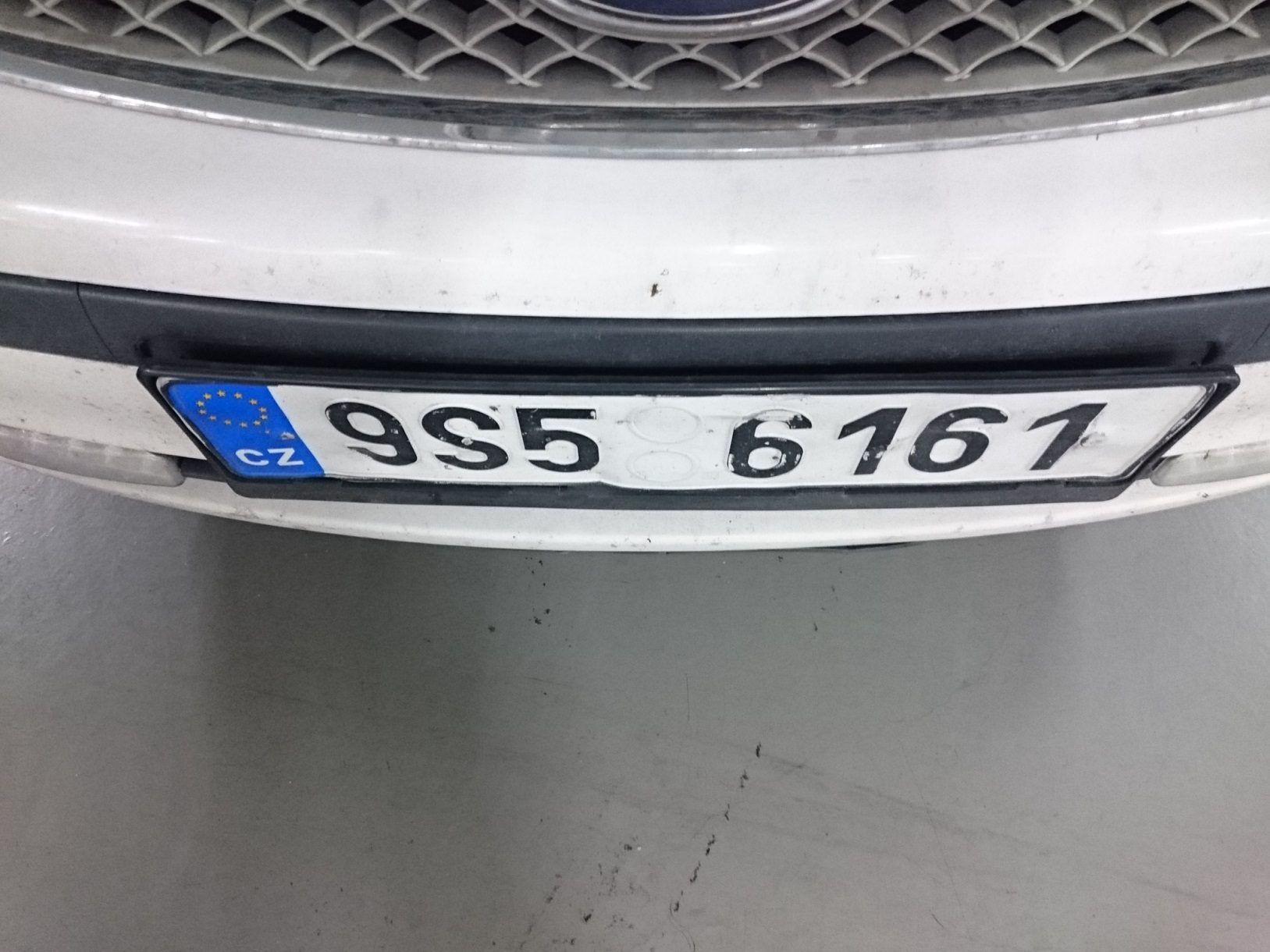 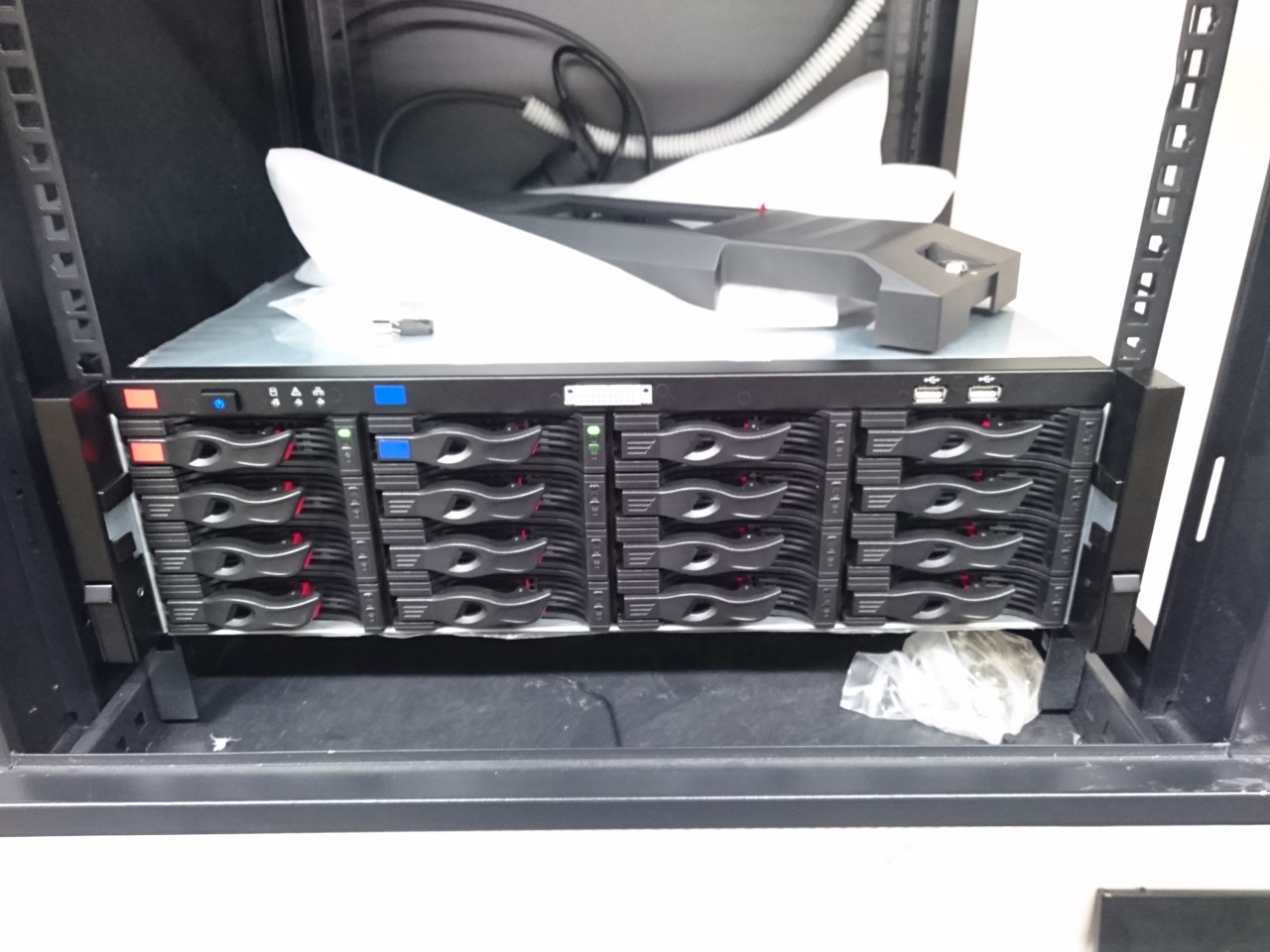 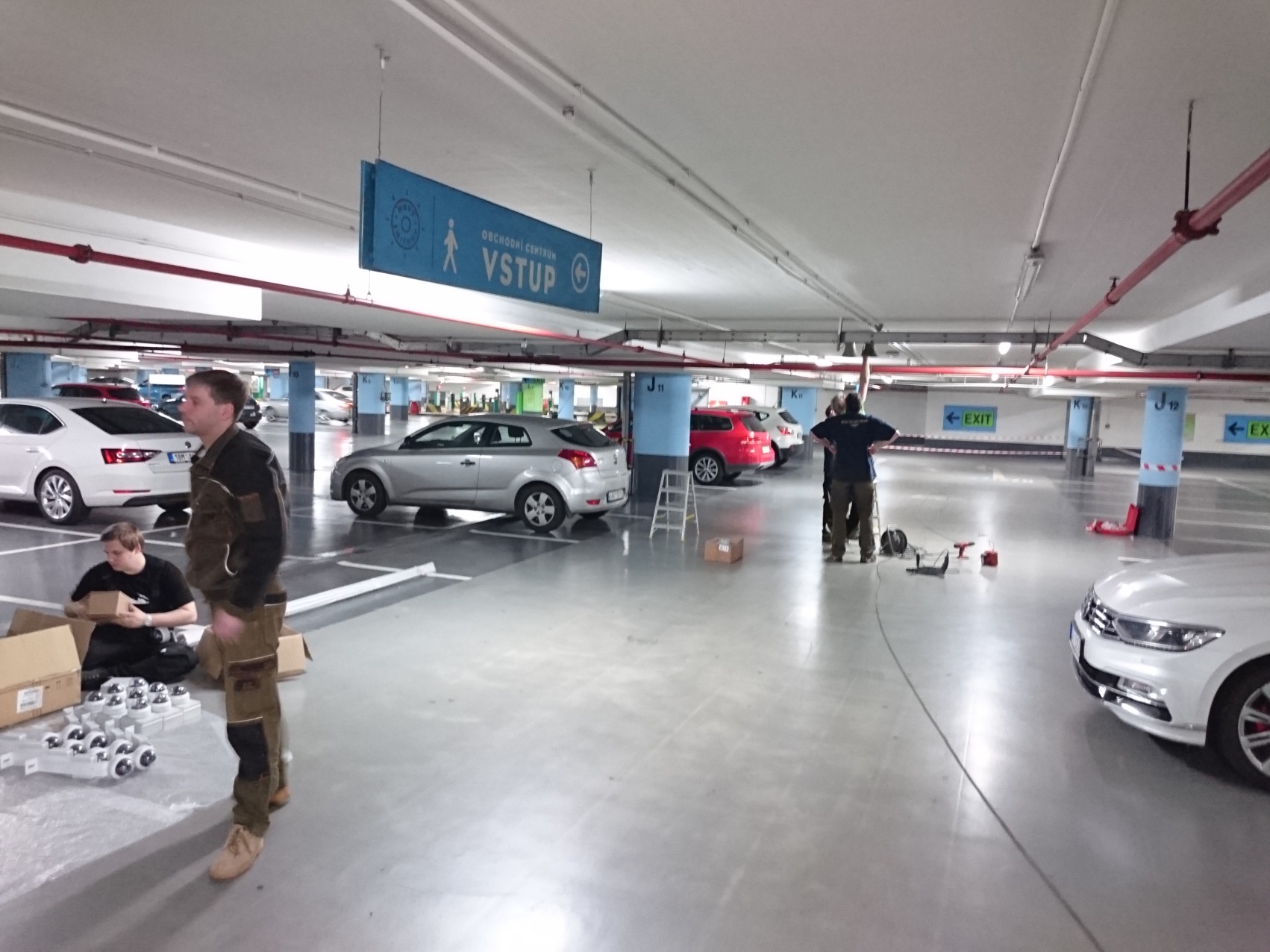 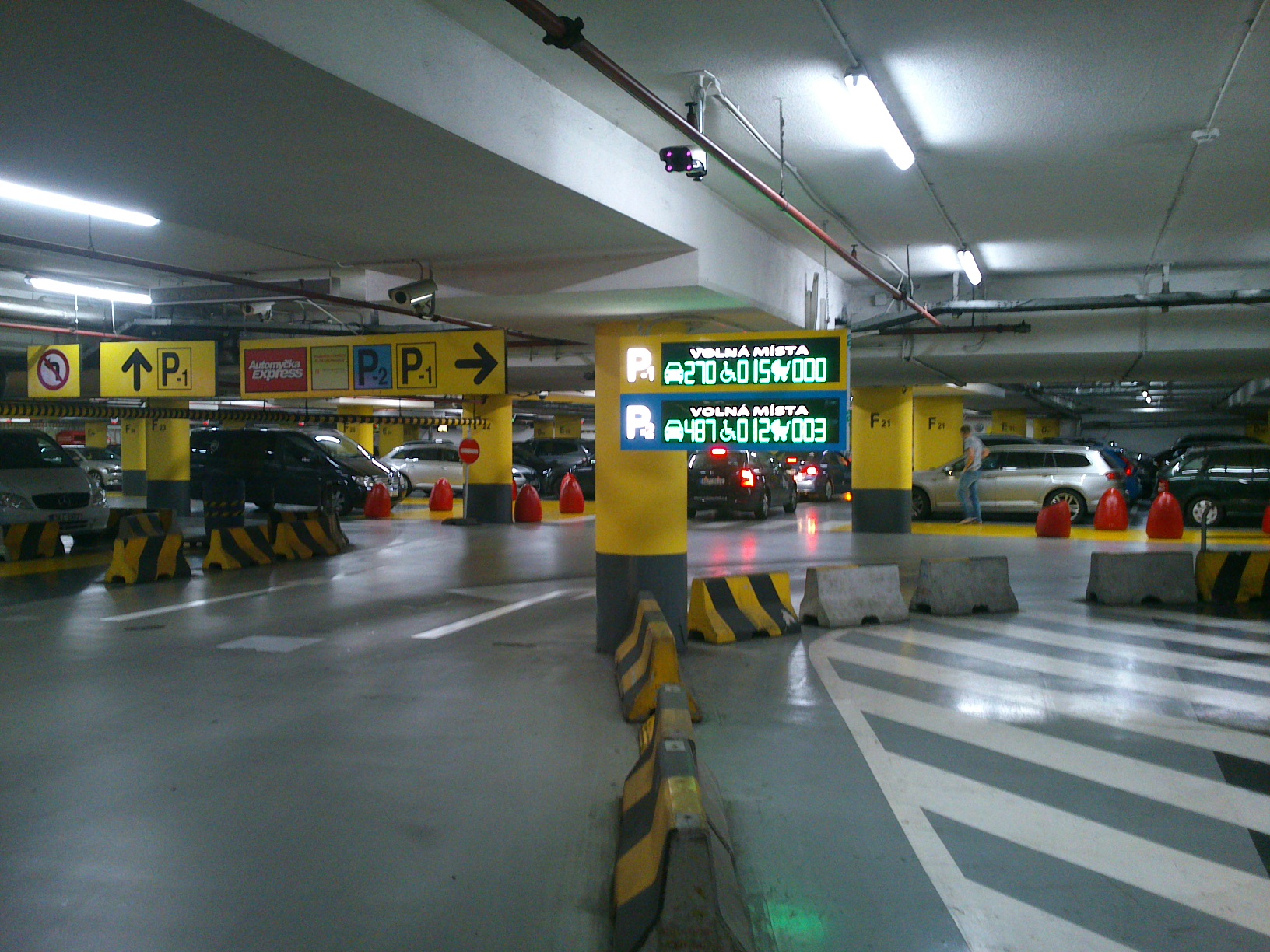 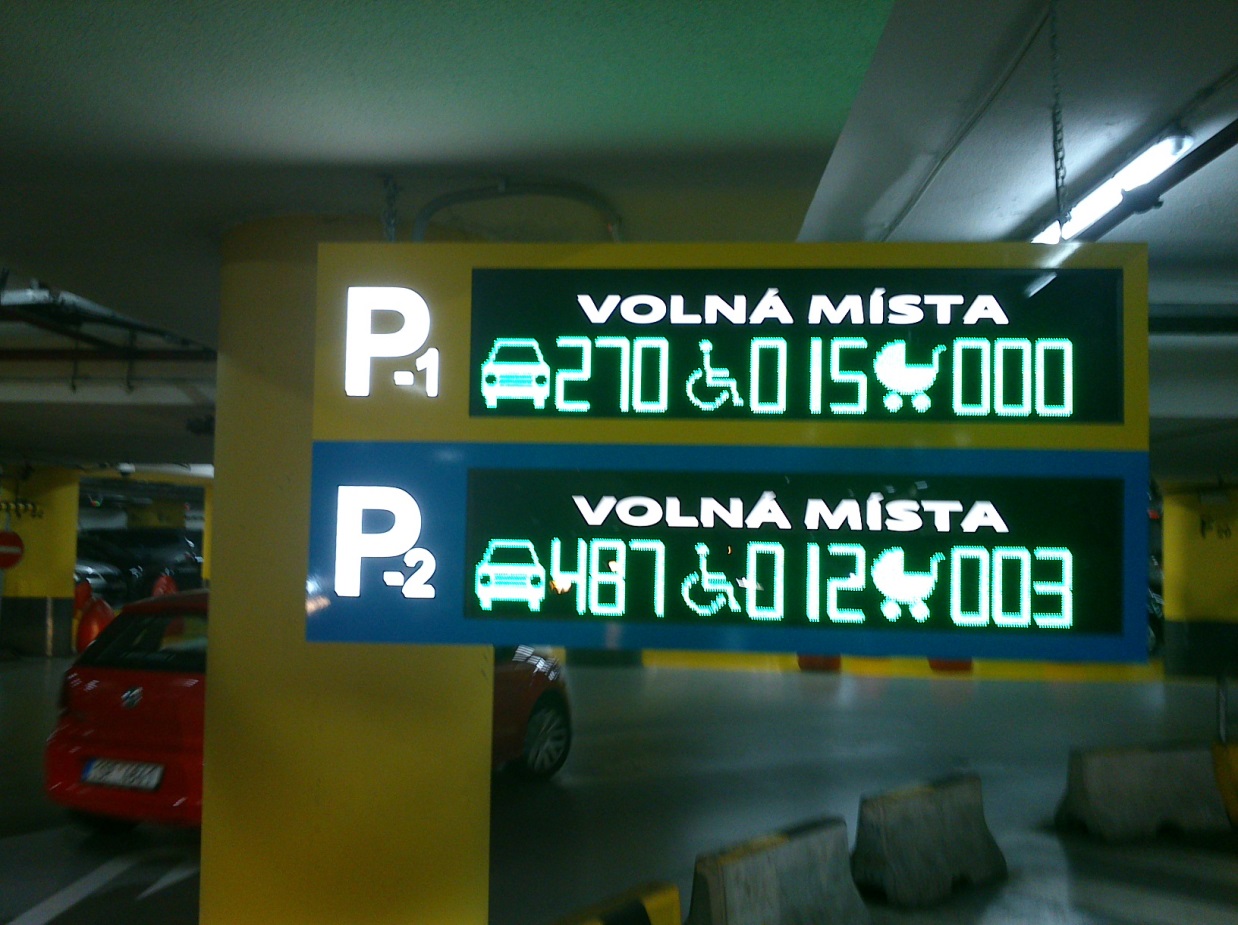 Vjezdové ukazatele s celkovým počtem volných míst
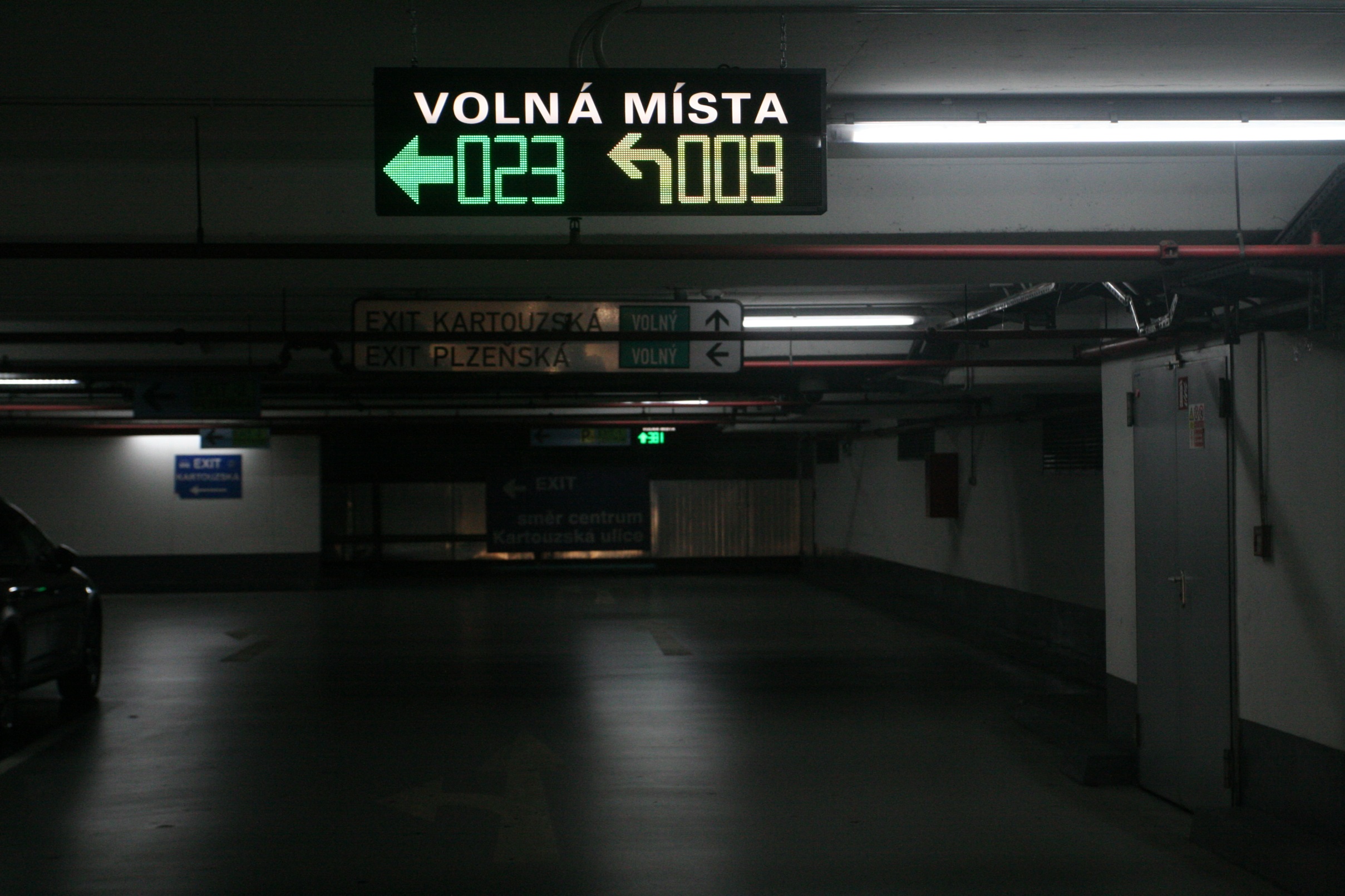 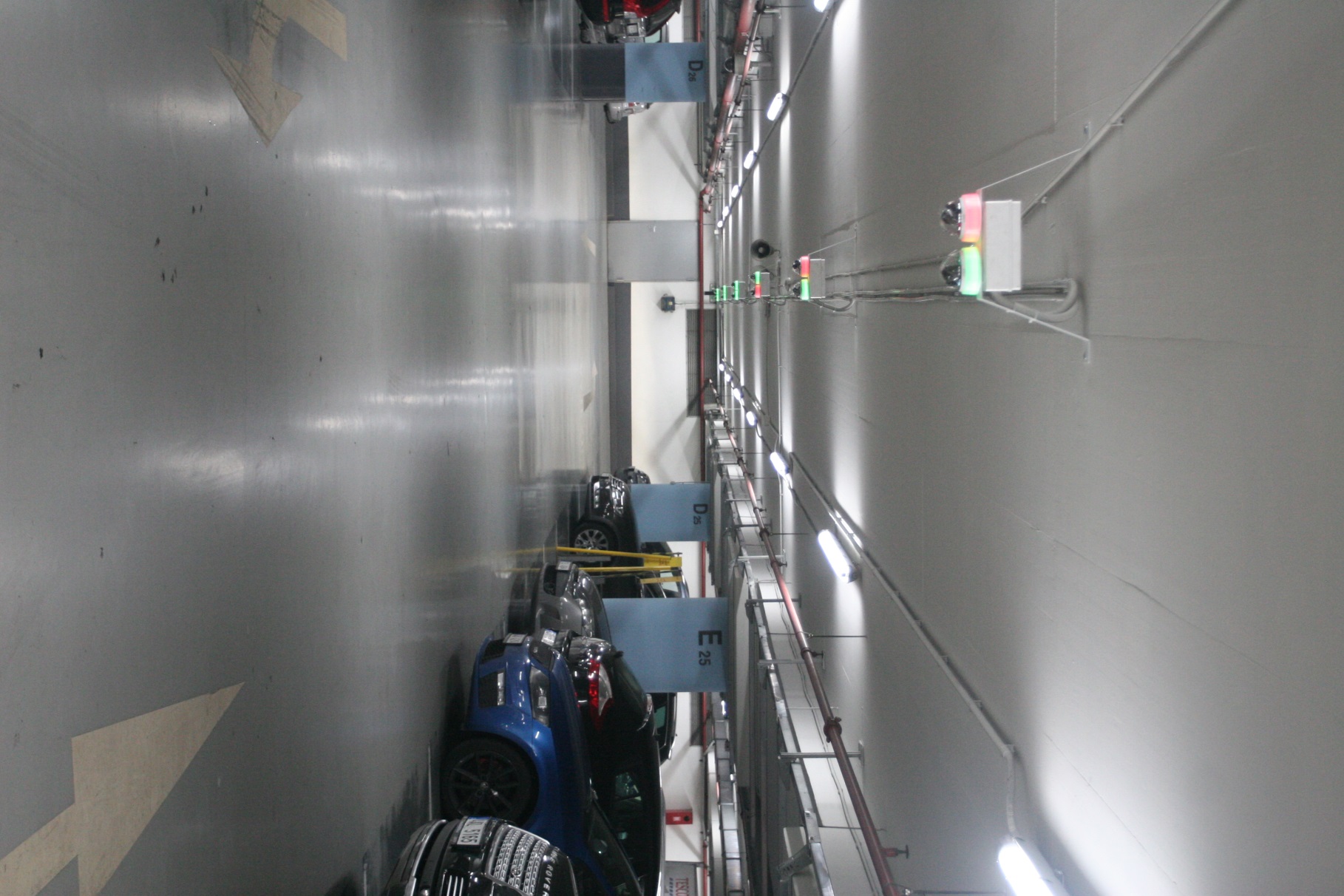 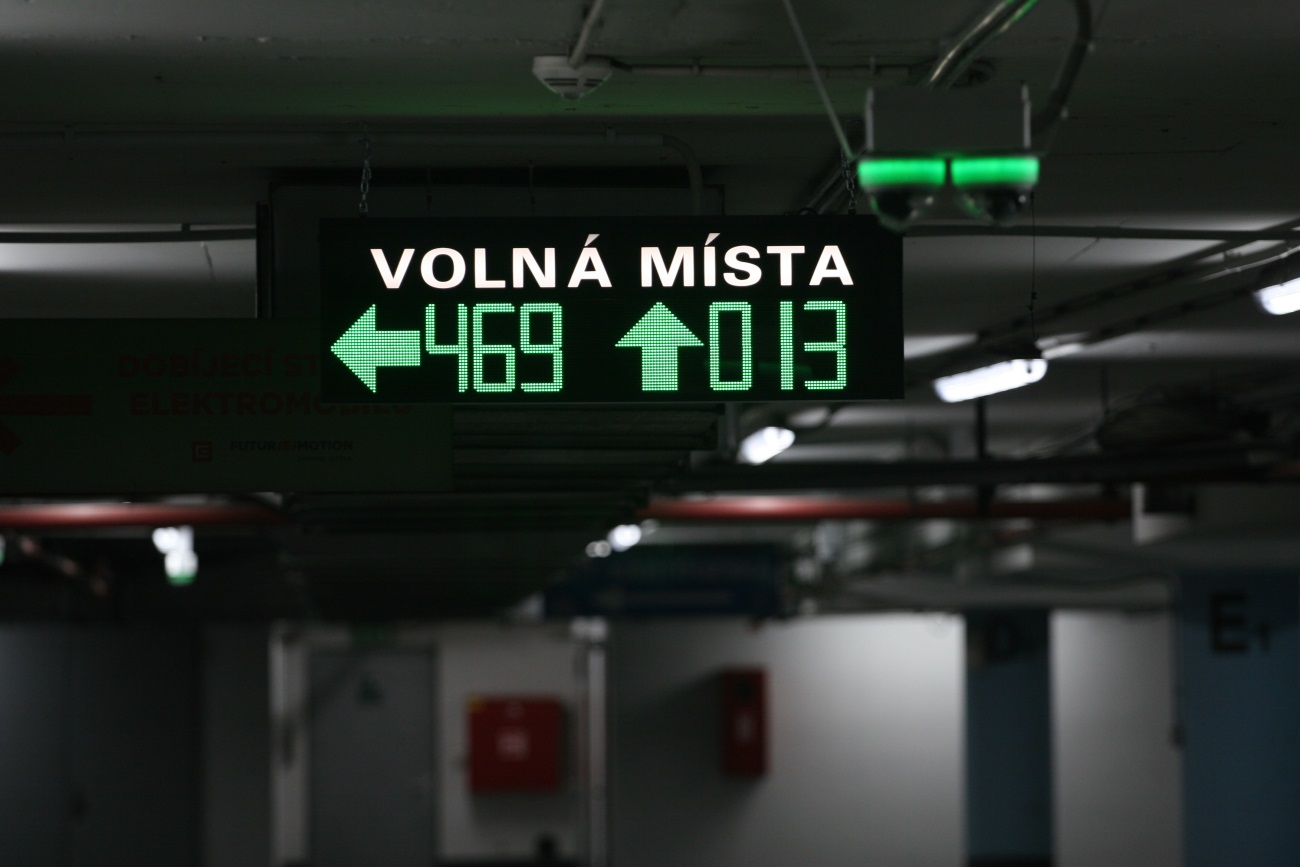 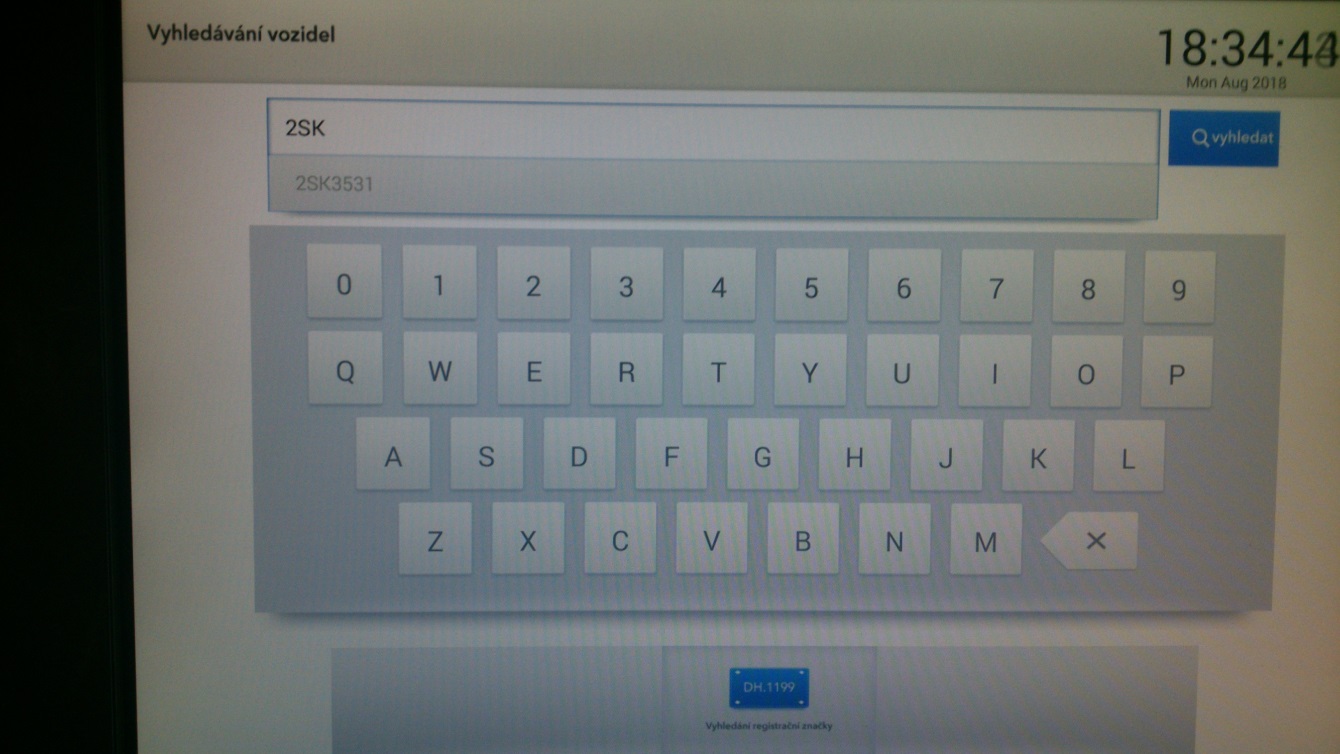 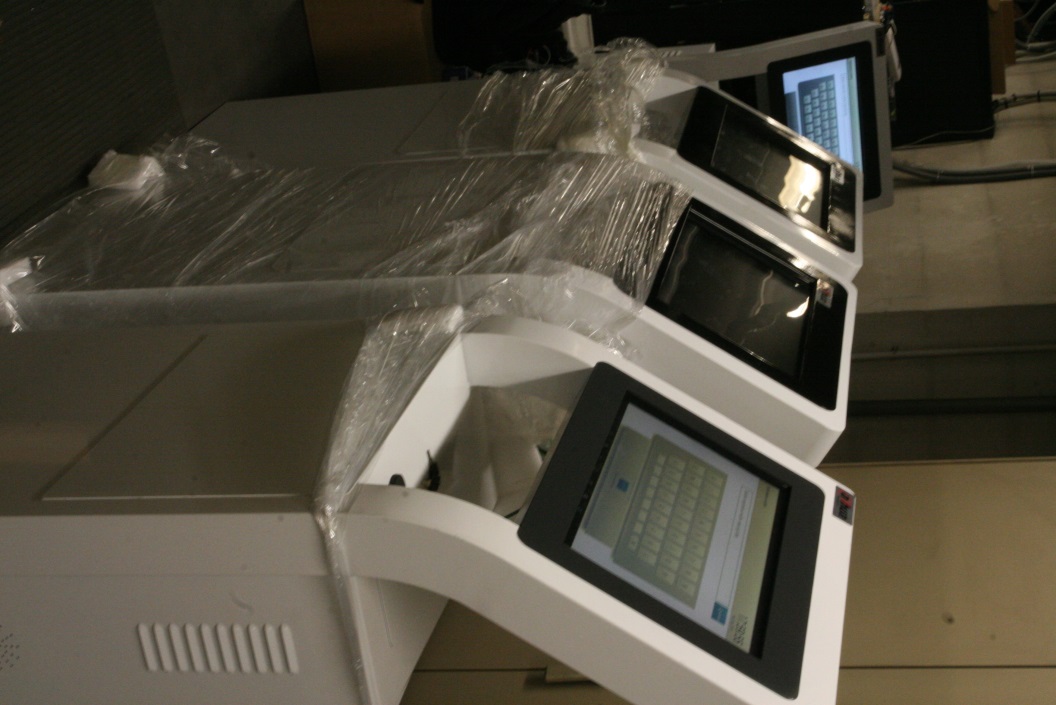 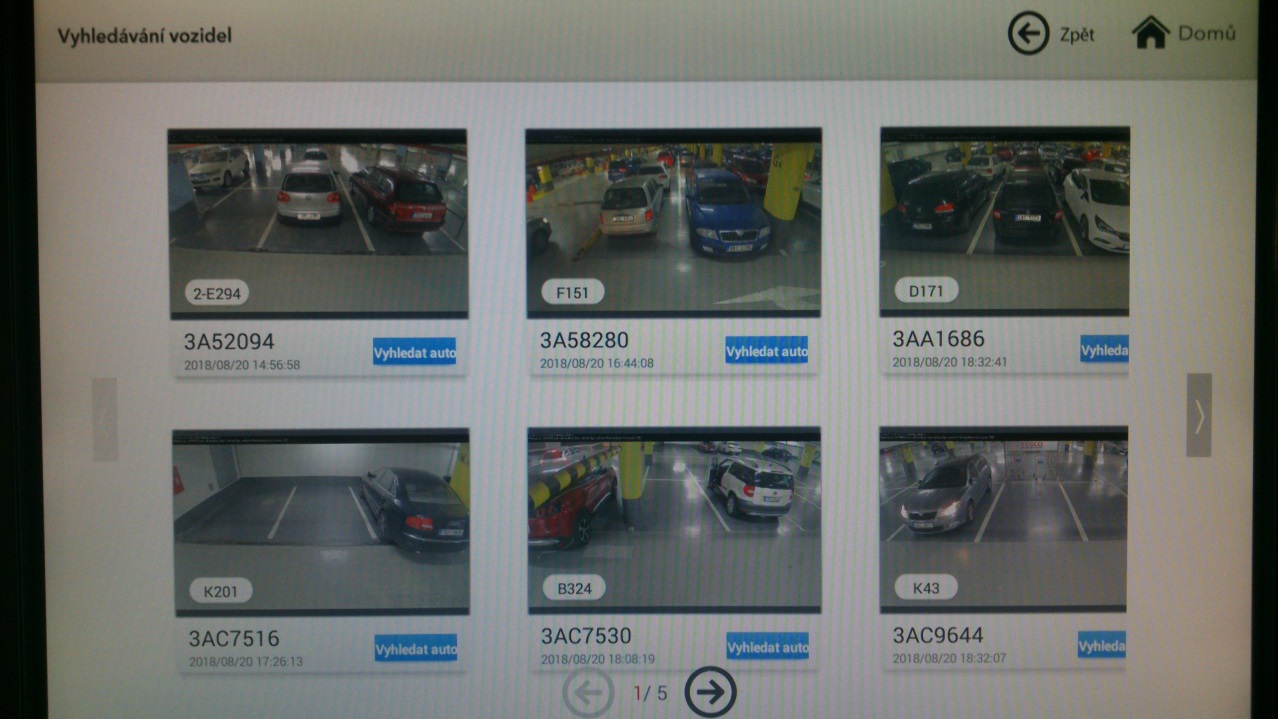 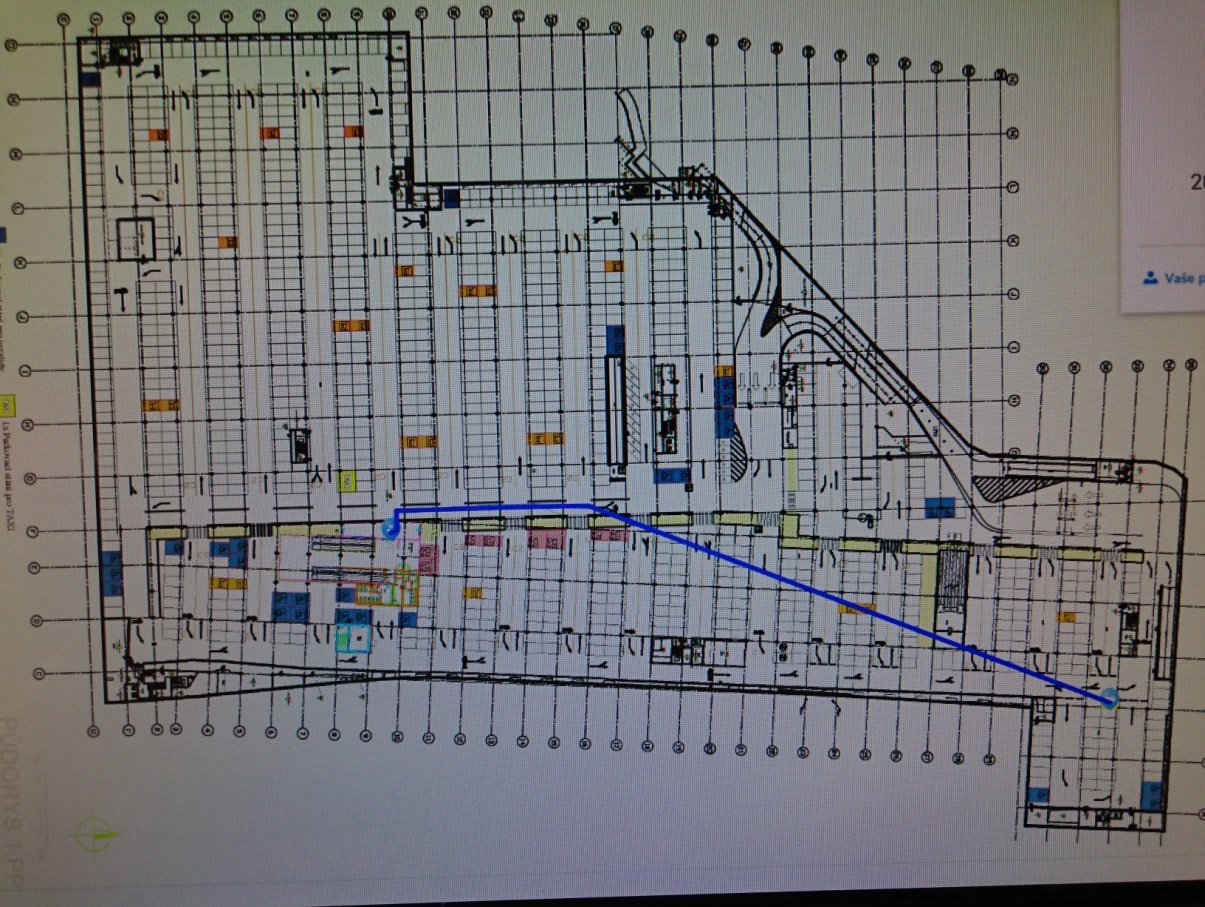 Kiosky pro vyhledání dle RZ
Vizualizace parkingu
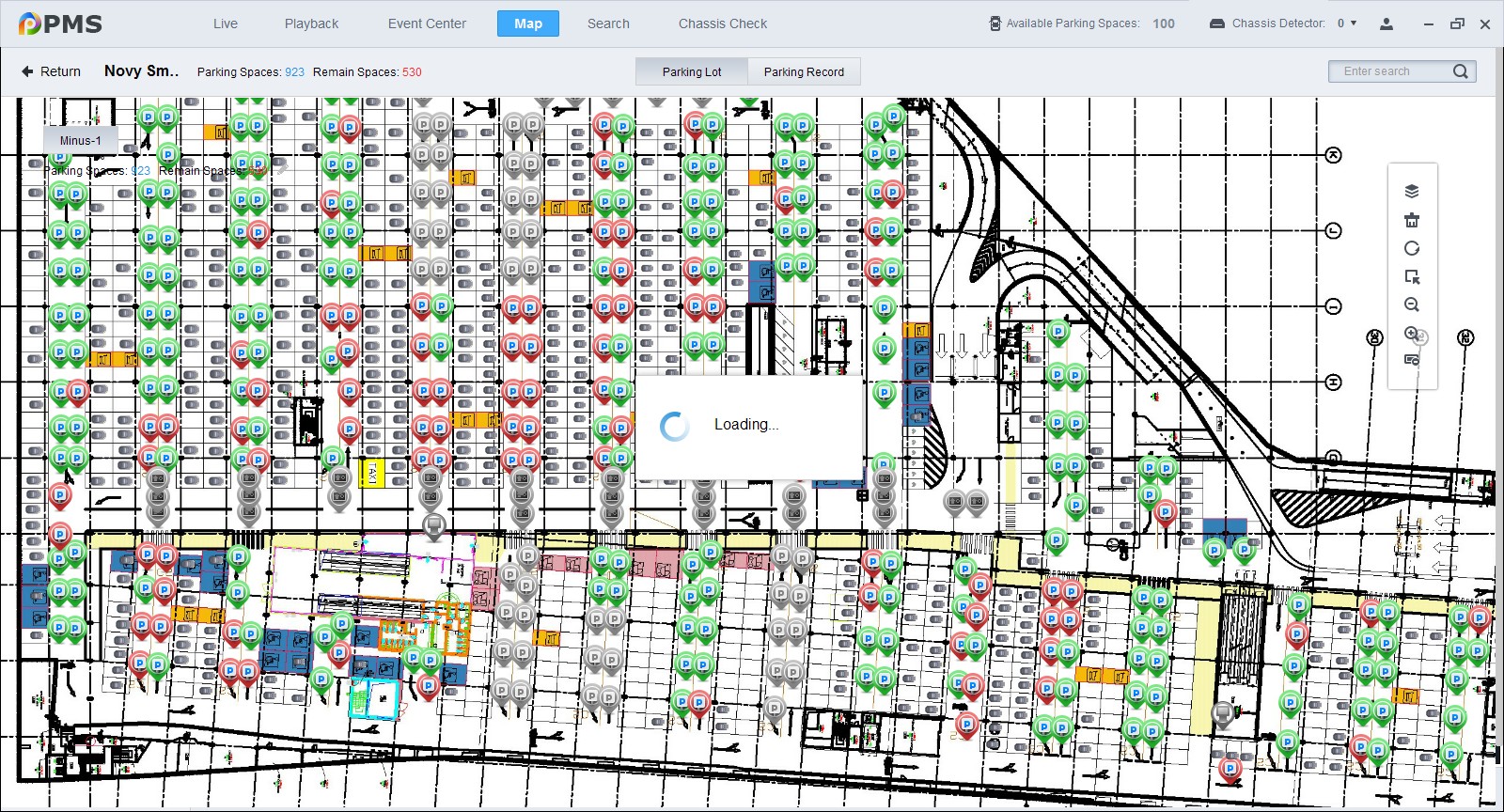 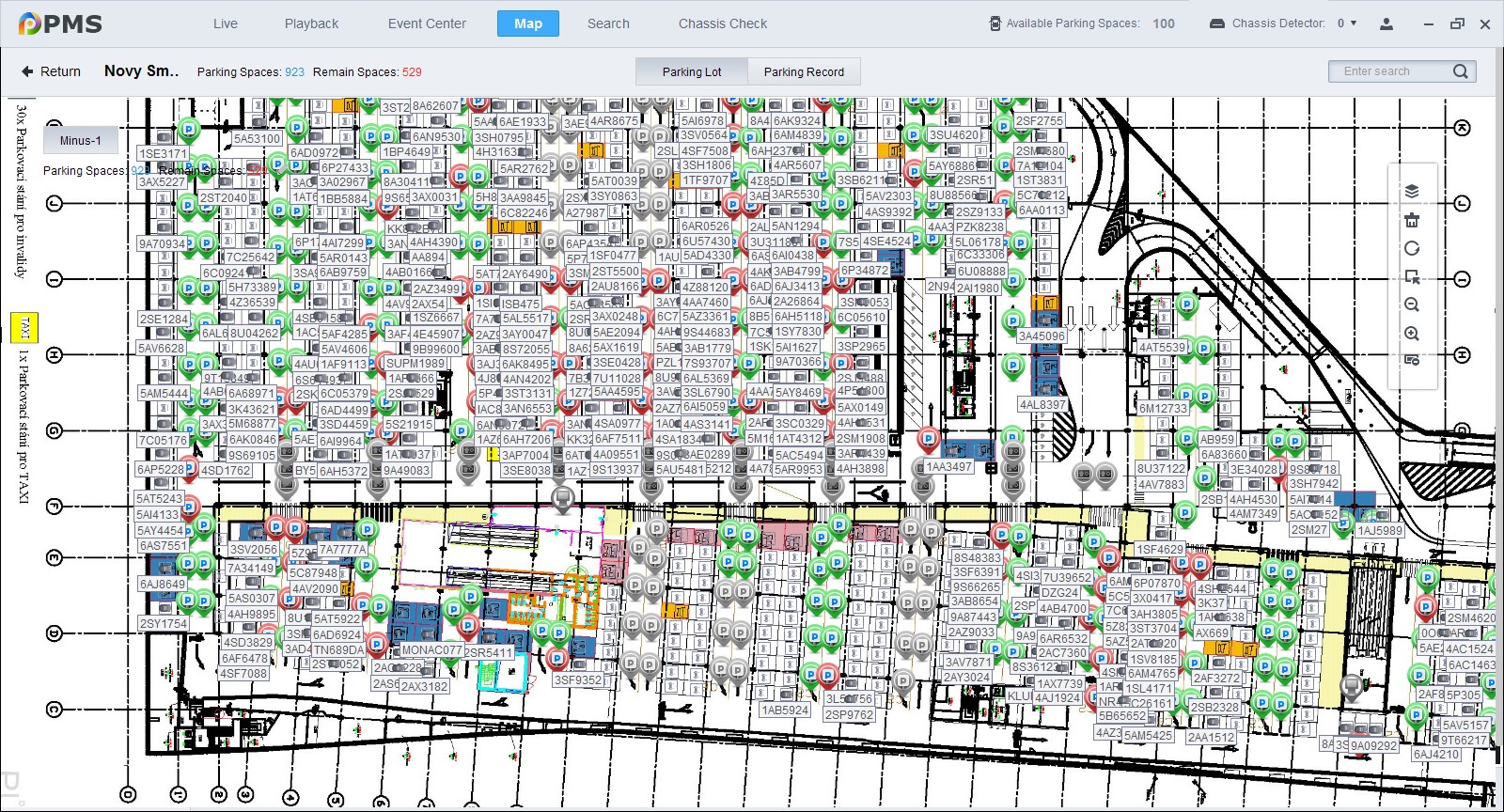 Jaké RZ systém rozezná?
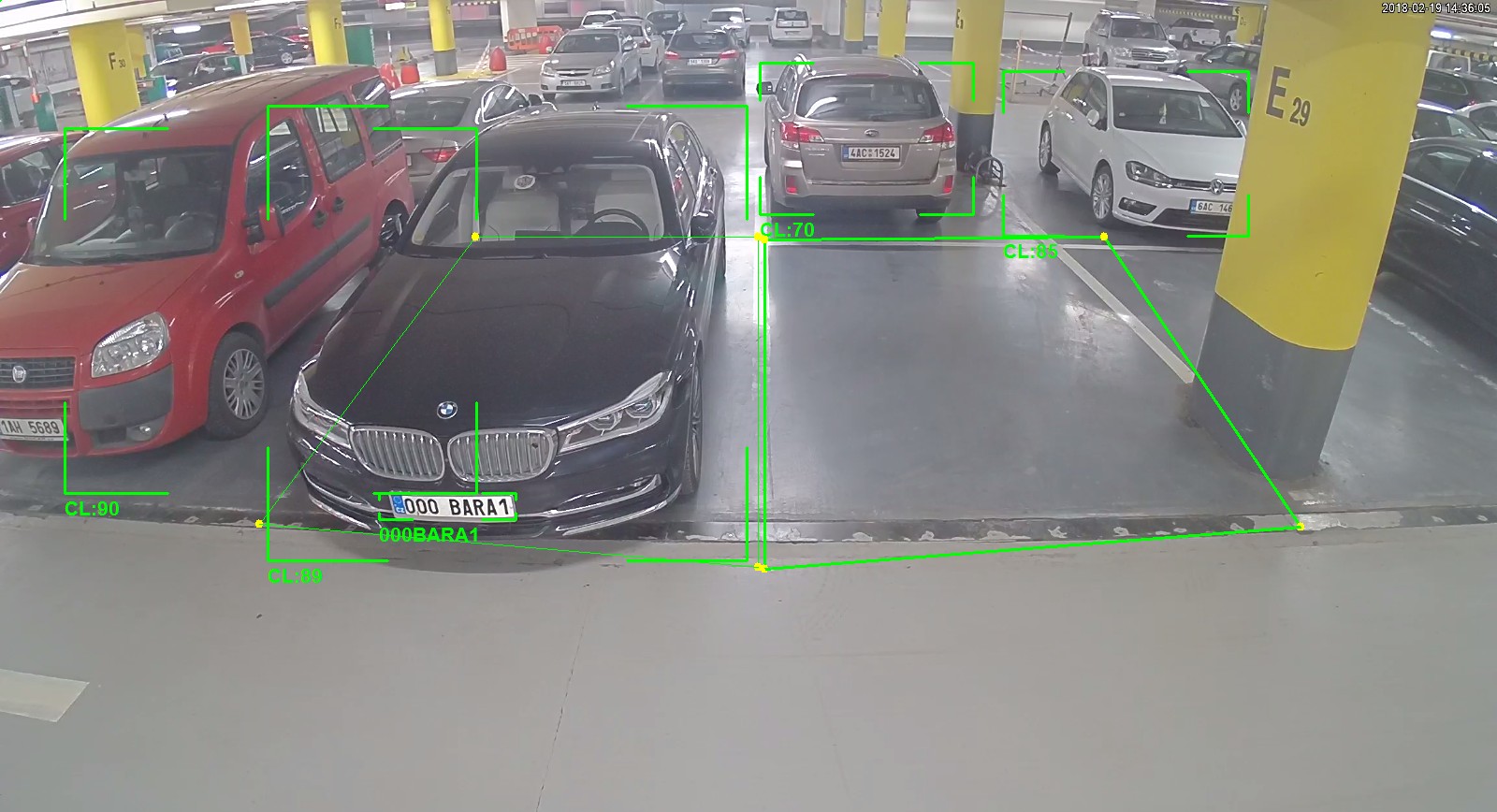 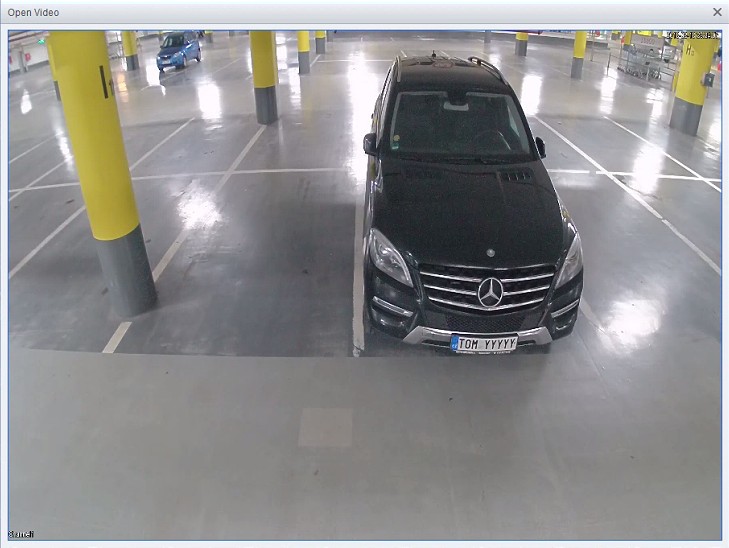 Jaké RZ systém nerozezná?
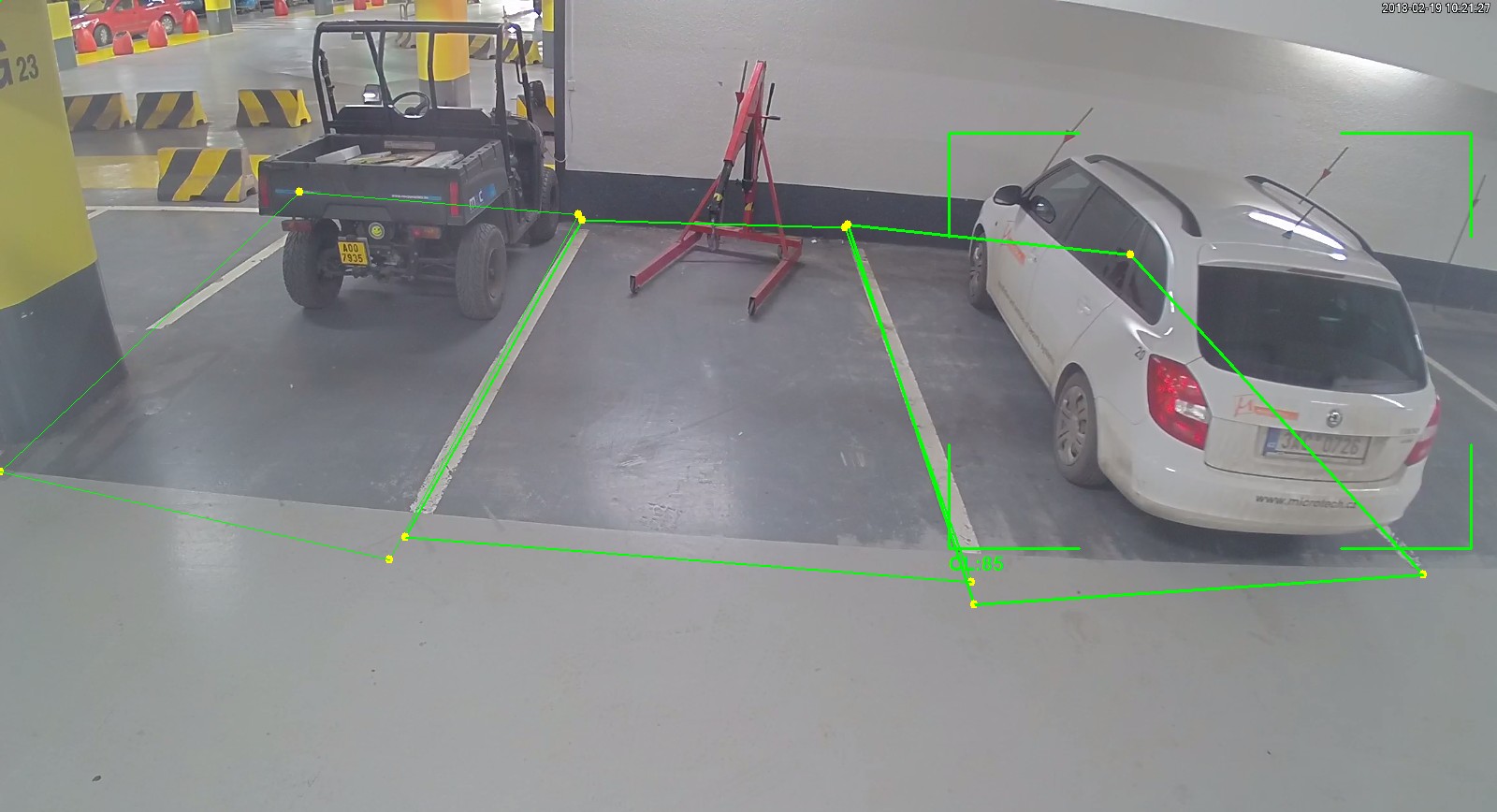 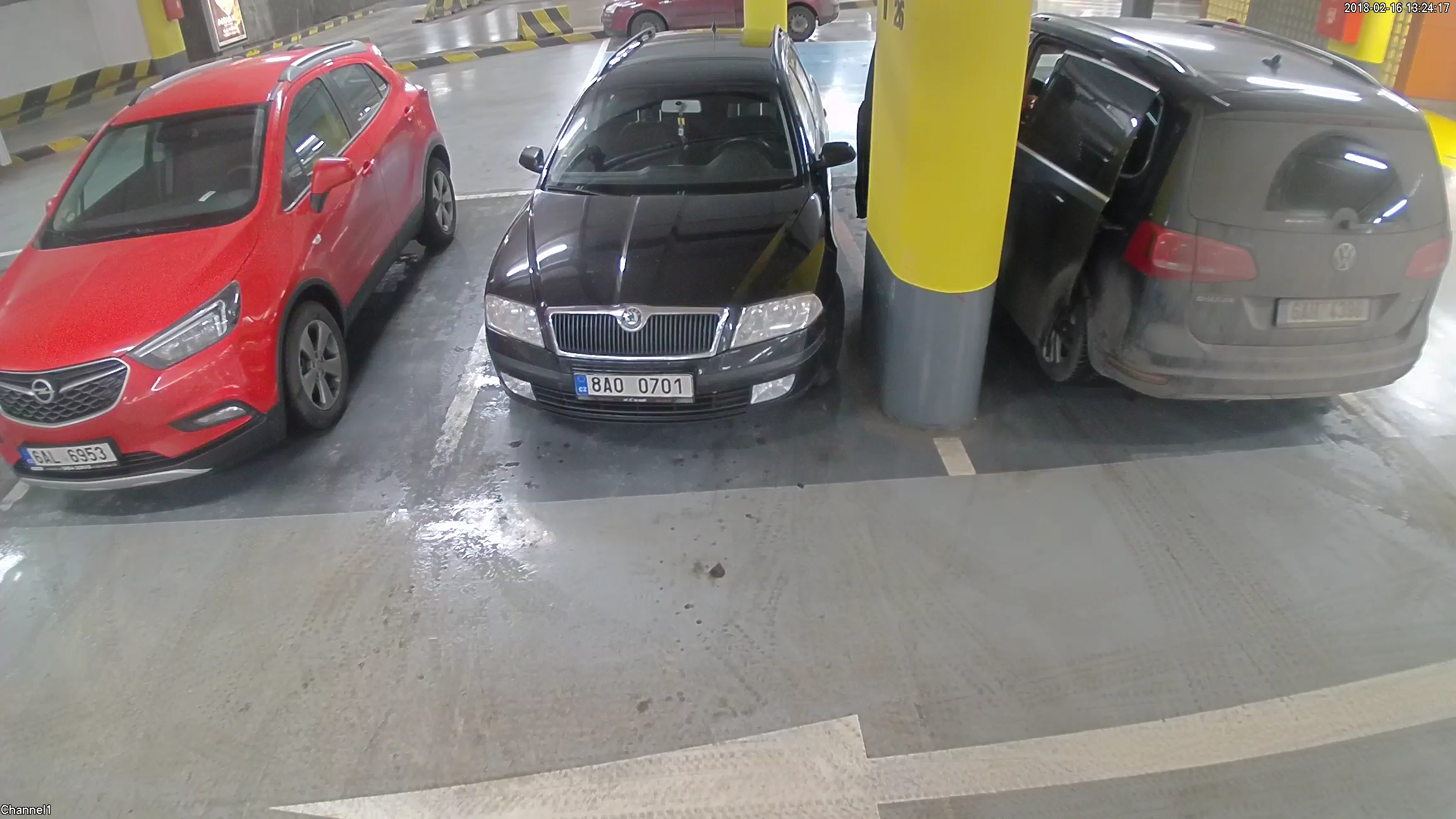 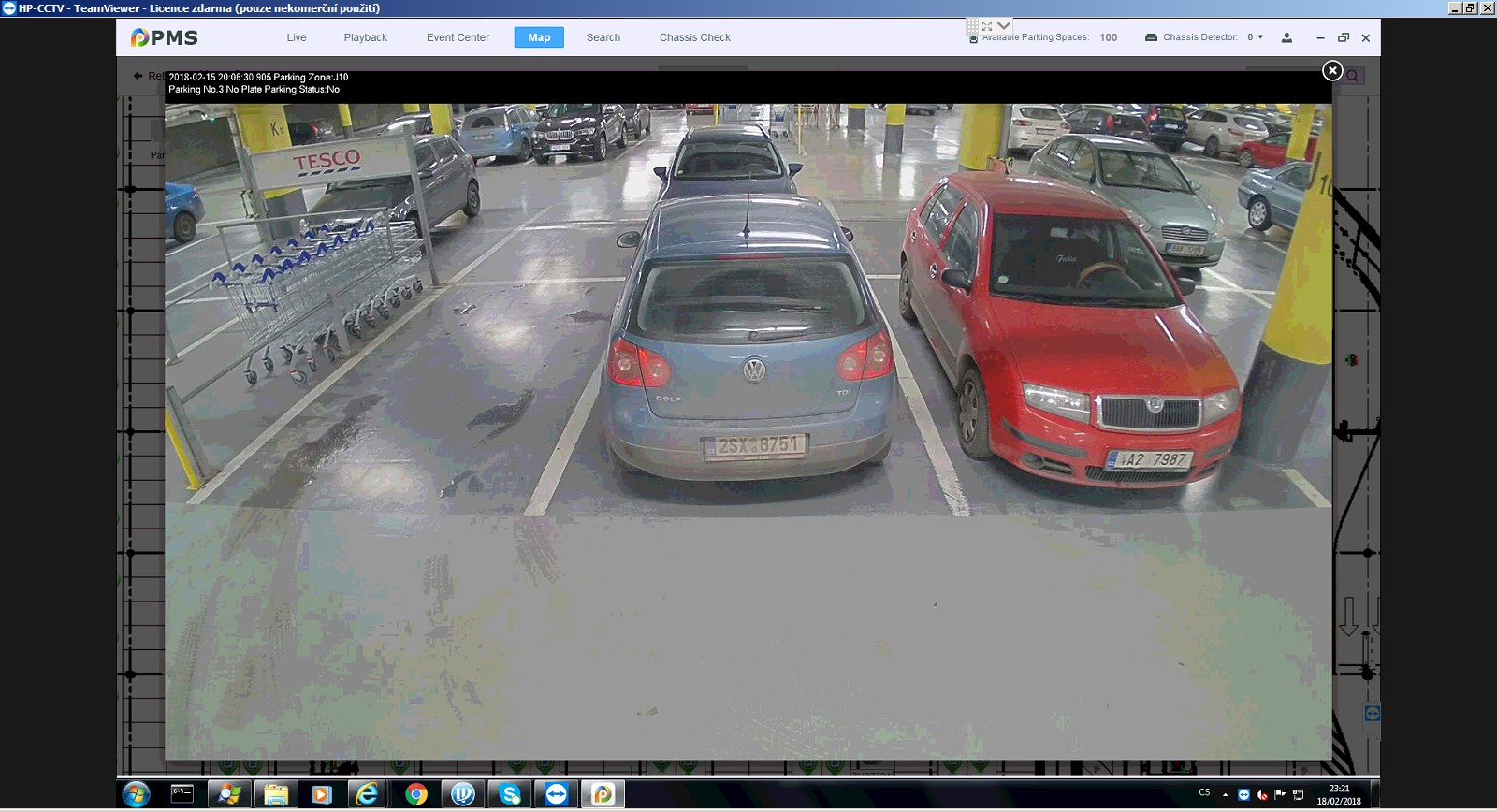 Vlastnosti| Snadná instalace
— ekonomické síťové rozvody
Wall
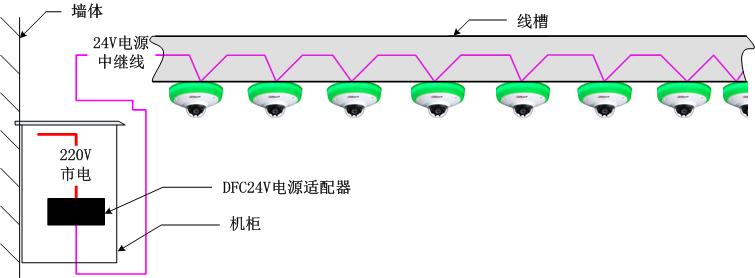 Cable Slot
24V Power Junction Line
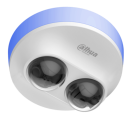 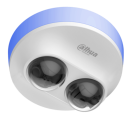 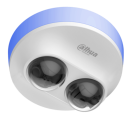 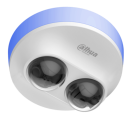 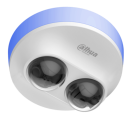 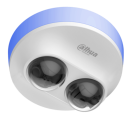 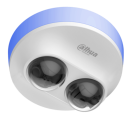 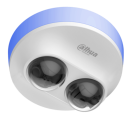 220V Power Supply
DFC24V Power Adapter
Cabinet
zřetězená topologie zapojení IP parkovacích kamer (10 kamer / větev)
DC 8~26V
Vlastnosti| Indikace stavu
— Různé barvy LED podsvícení
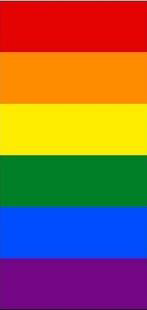 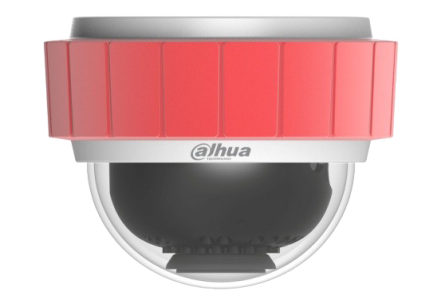 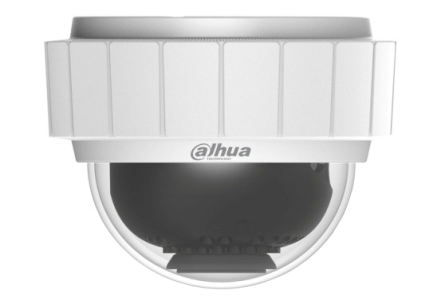 LED: 8 různých barev (vč. bezbarvé verze) + blikání
 Integrovaná LED signalizace místa do patice kamery
 Nízký příkon: < 6W / kameru
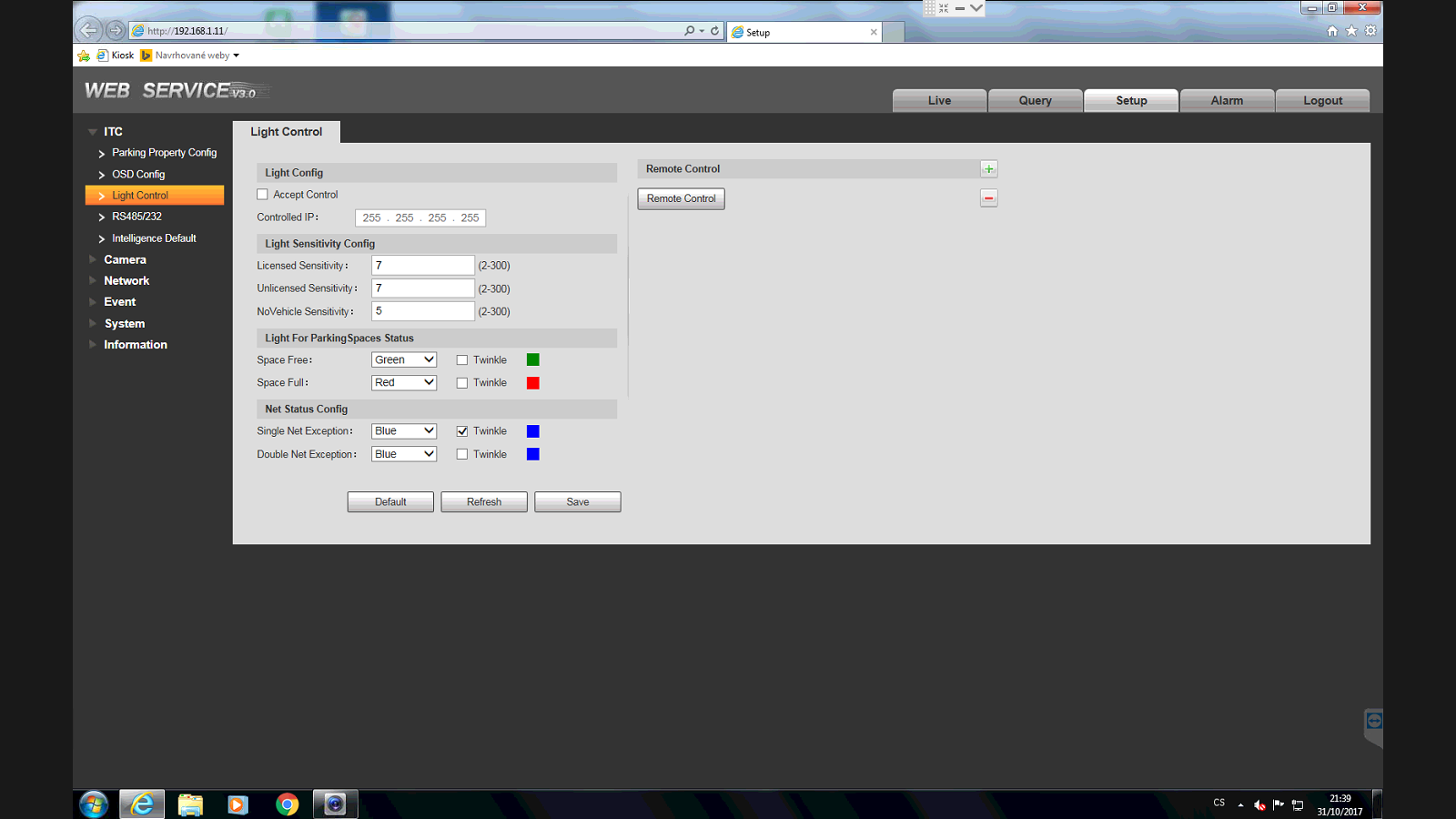 Indikace stavu – nastavení
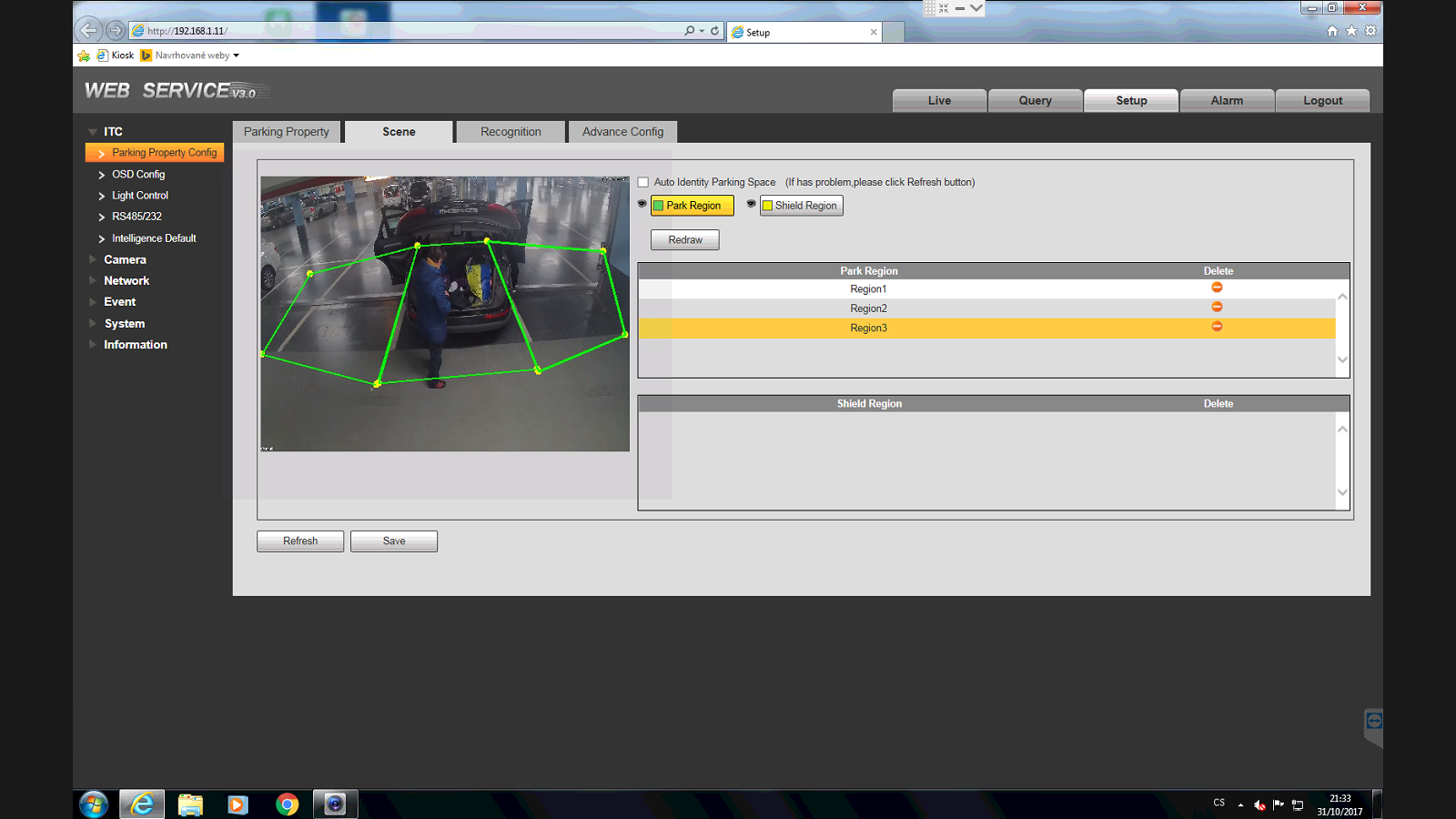 Nastavení detekčních zón
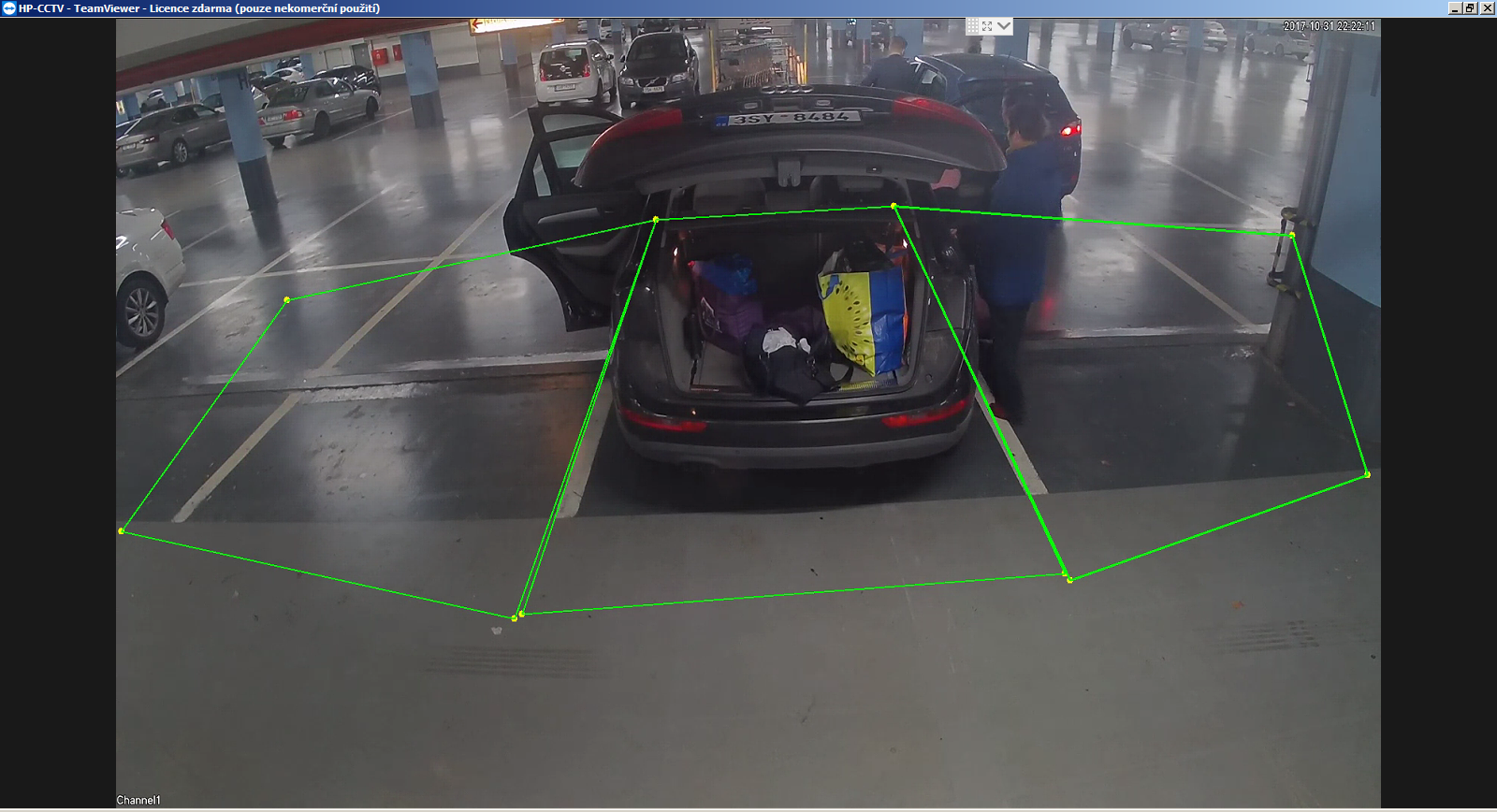 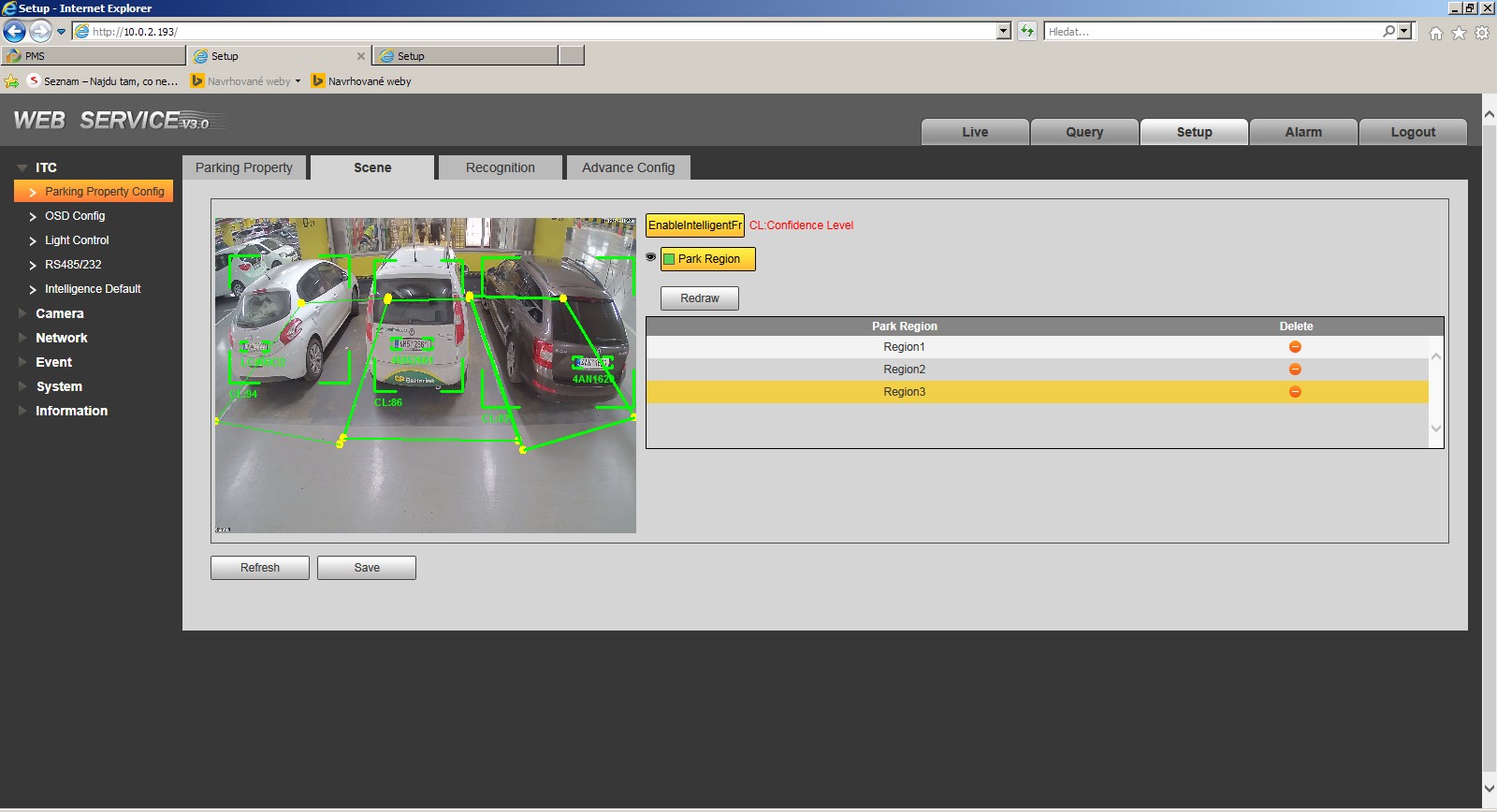 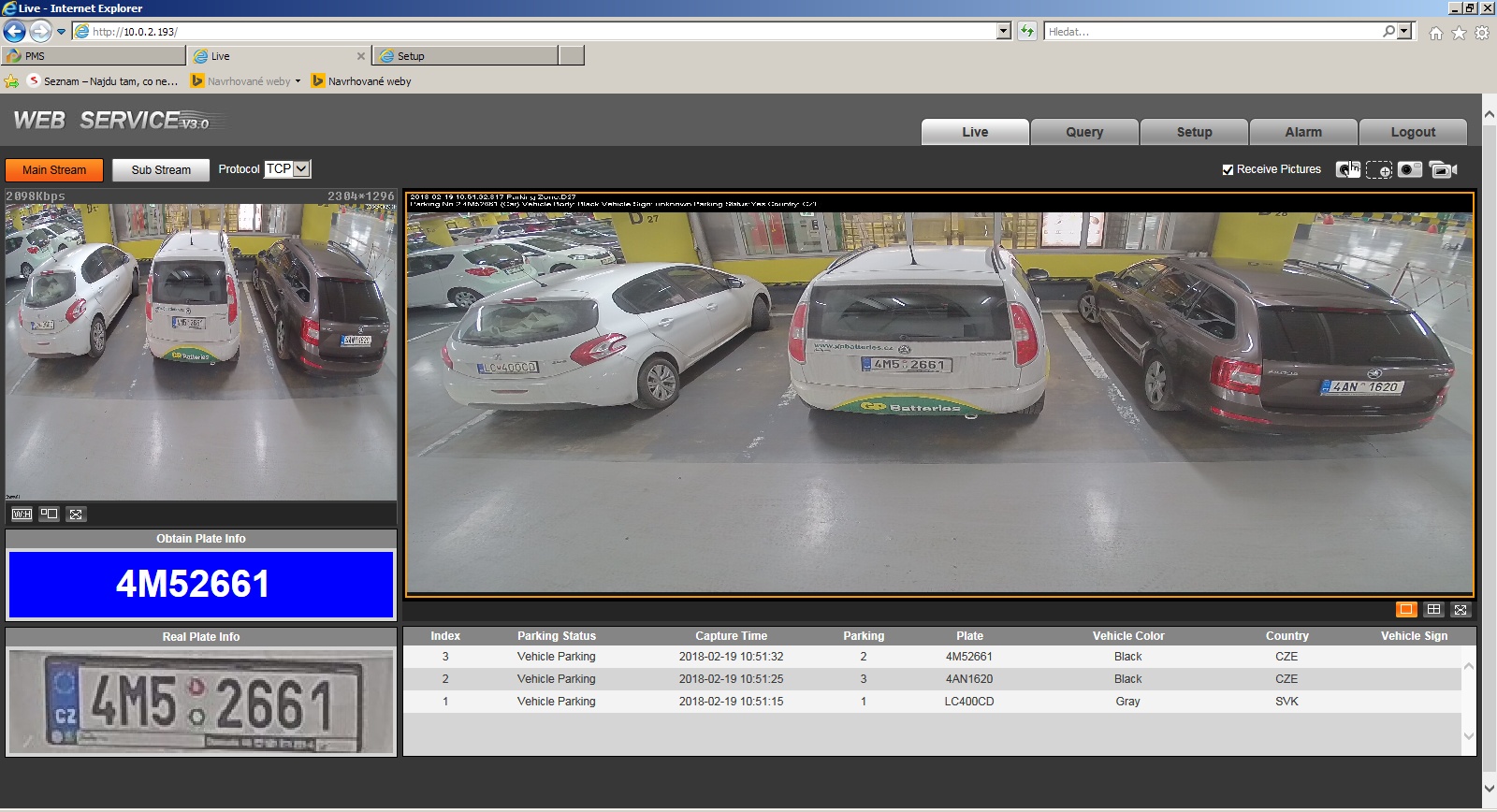 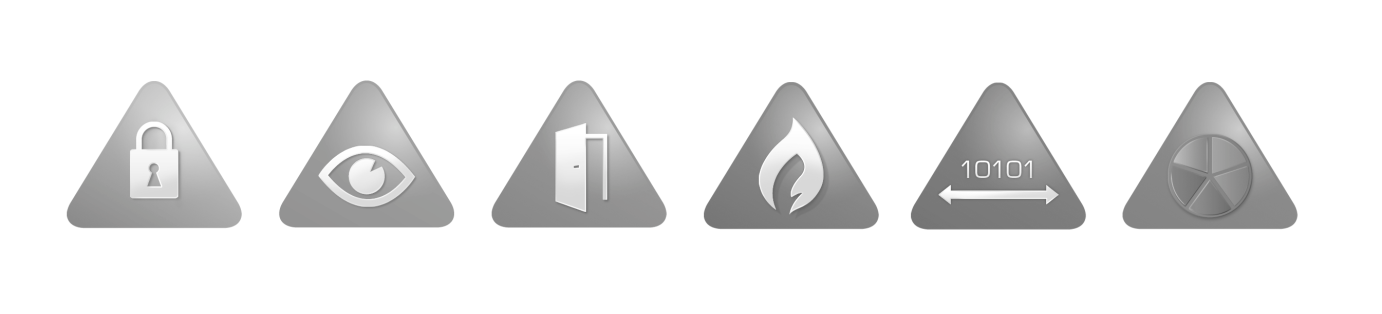 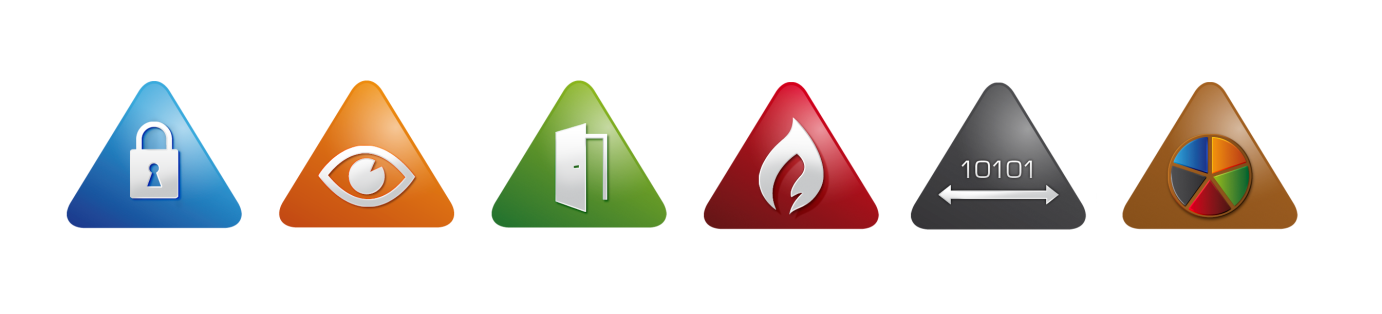 Přednosti kamerového parkovacího systému
Detailní video monitoring všech parkovacích stání. Díky pořízenému záznamu lze snadno nalézt:
Viníka drobné kolize se zaparkovaným vozidlem, který ujede od incidentu
Pachatele krádeží obsahu zaparkovaných vozidel.
Pachatele vandalismu na autech nebo dalším zařízení prostor parkingu.
Detailní monitorování prostor celého parkingu může být významným marketingovým tahem proti konkurenci i zvýšení spokojenosti návštěvníků parkingu.
Dohledání zaparkovaného automobilu dle RZ a navigaci k němu, v případě kdy zákazník zapomene na místo zaparkování
Statistiky parkování – obsazenost nebo četnost parkování dle RZ, apod.
Implementace zákaznických požadavků – např. vyhradit konkrétní místo množině RZ (black list / white list) a kontrolovat dodržování pravidel parkování
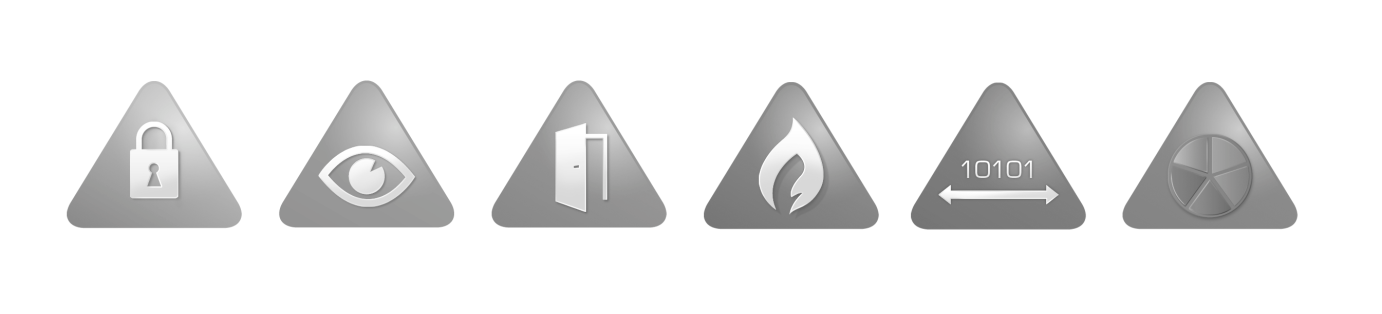 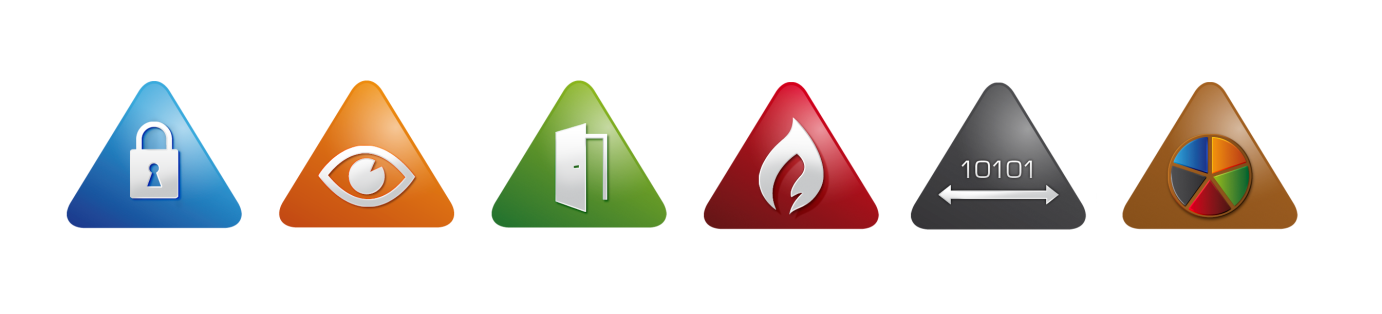 DOTAZY?
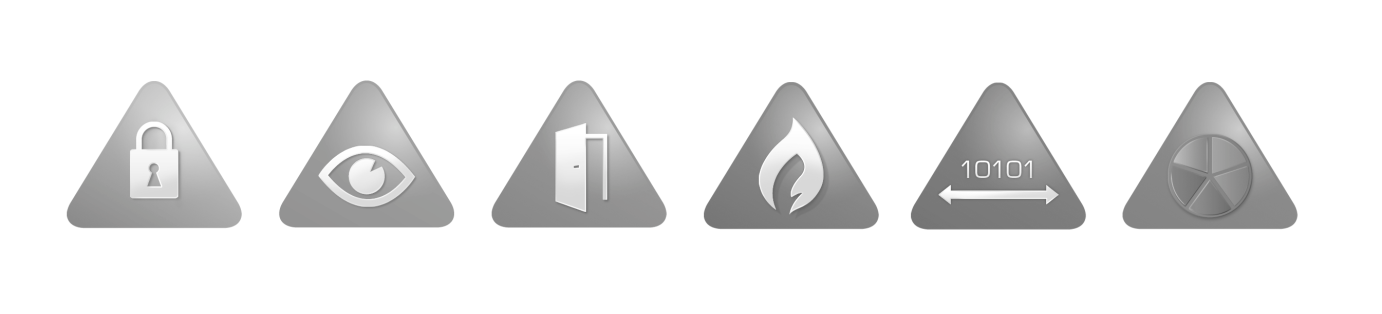 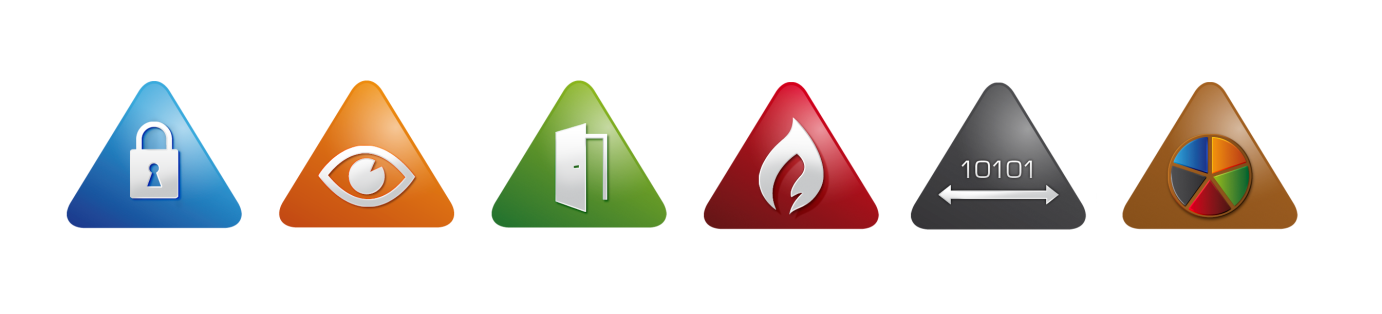 DĚKUJI ZA POZORNOST